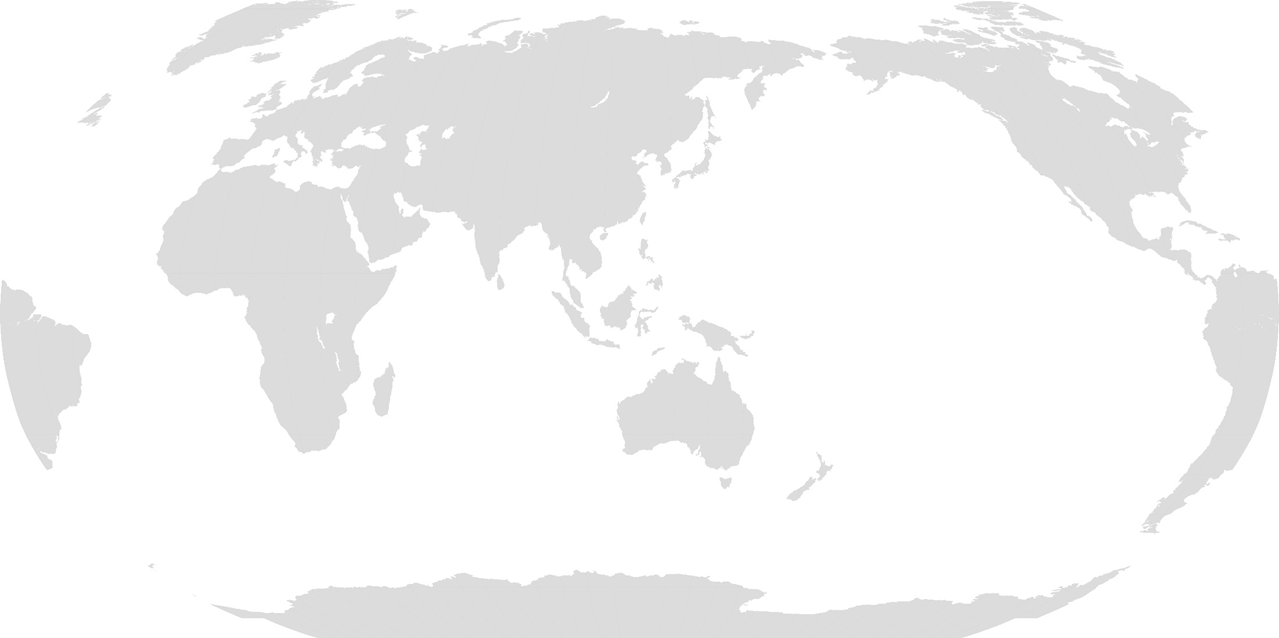 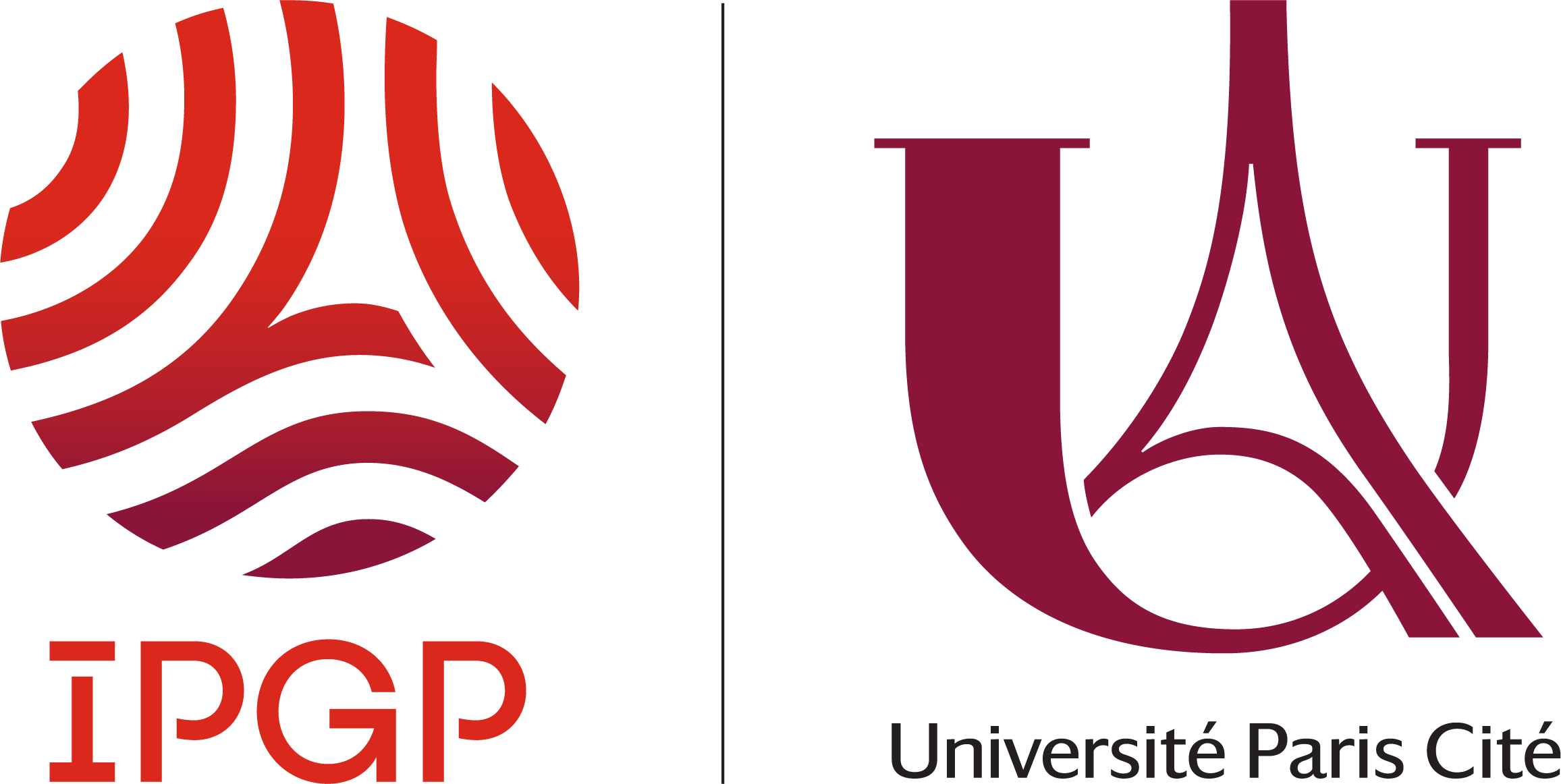 Nature of Upper Crust and Magma Reservoir from Seismic Full Waveform Inversion of Ultra-long Offset Multi-channel Seismic Reflection Data at the Axial Volcano in the Pacific Ocean
Wenxin Xie, Satish Singh, Hélène Carton
Marine Geosciences Team
Université Paris Cité, Institut de Physique du Globe de Paris, CNRS, Paris, France
[Speaker Notes: I'm happy to share my work here]
Table of Contents
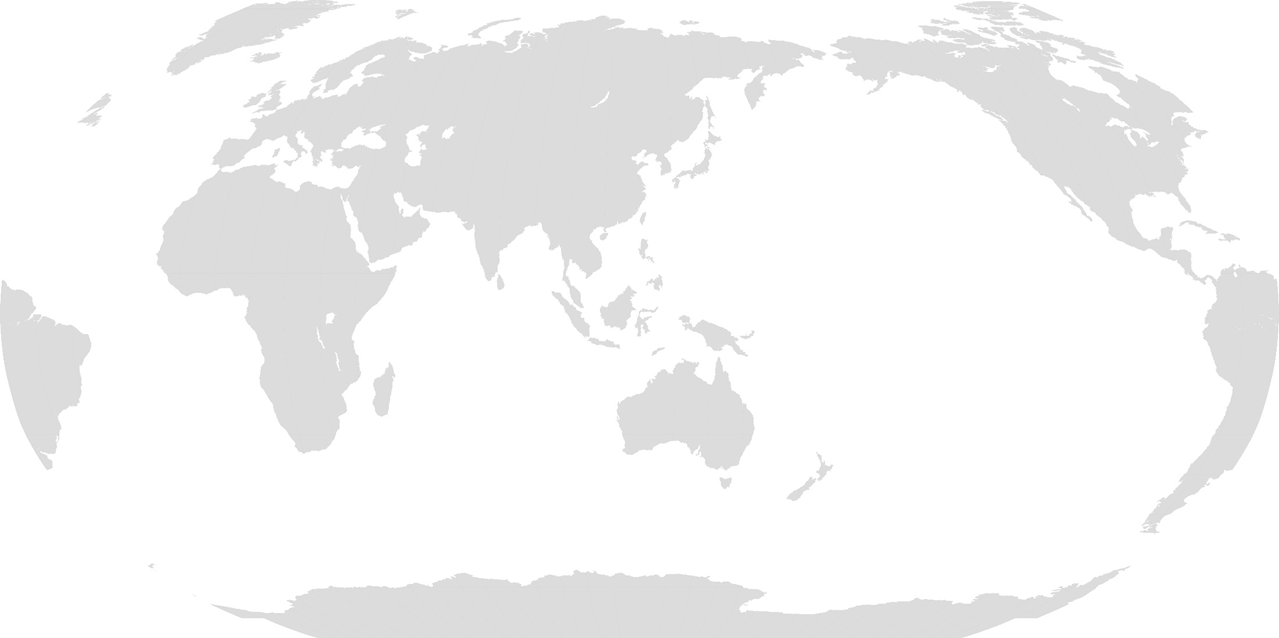 Study Area and Data
Scientific Objective
Method
Results
Discussion and Conclusion
[Speaker Notes: My presentation is divided into the following sections:]
Study Area: Axial Seamount
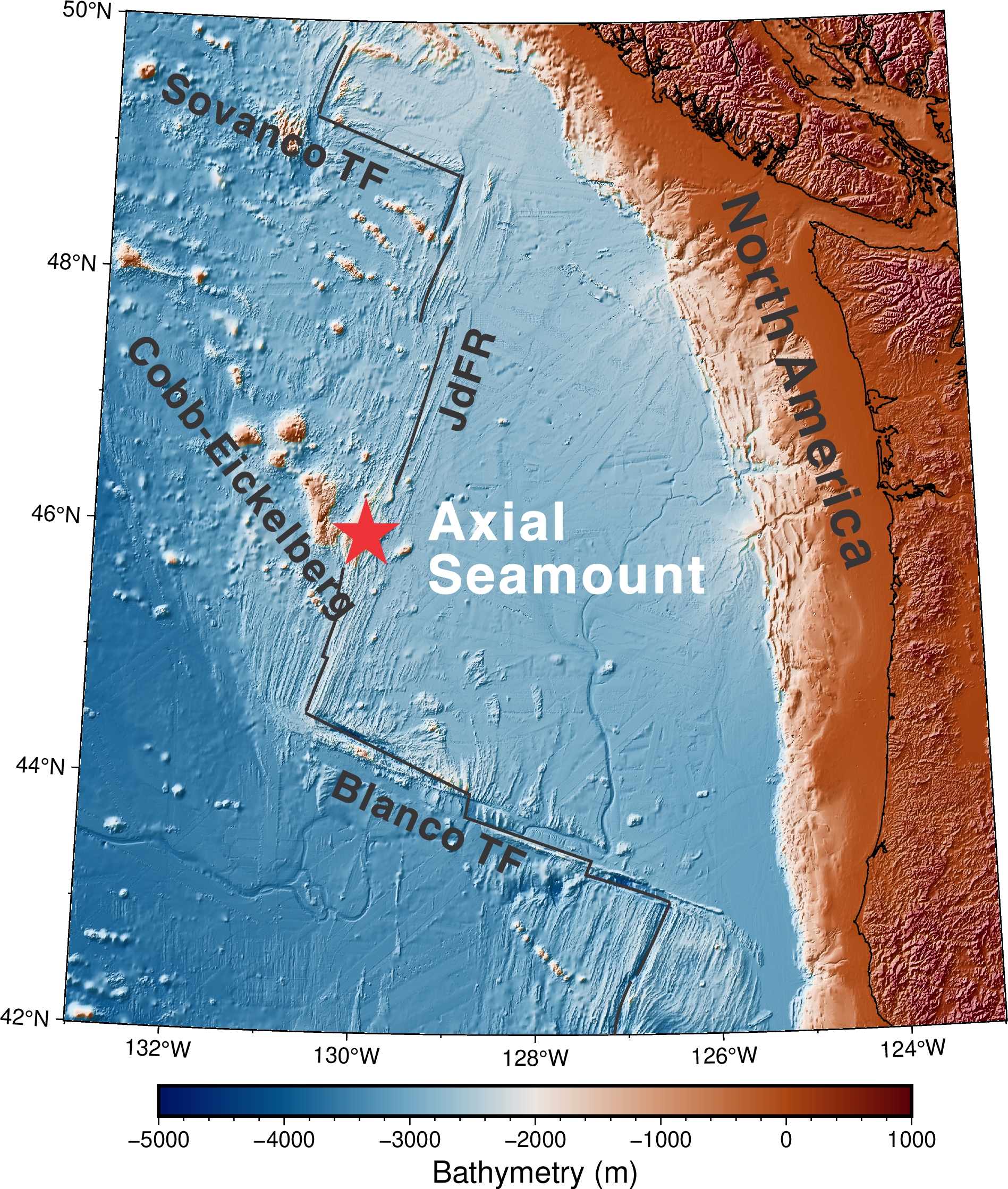 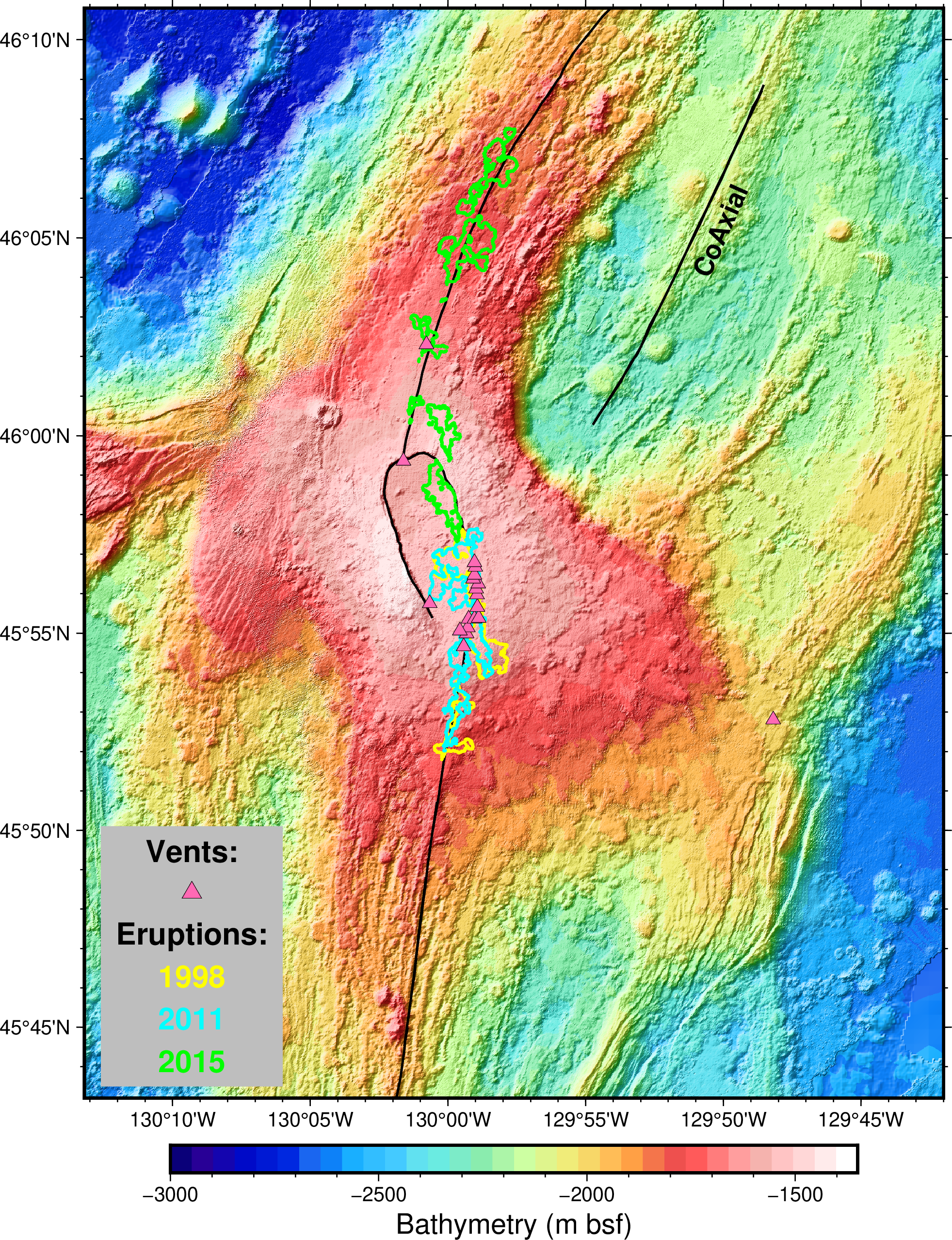 Formed by interacting with the intermediate-spreading Juan de Fuca Ridge and the Cobb hotspot in the last ~ 0.5 Ma 

Erupted three times (1998, 2011, and 2015) 

Like a mini Iceland
North rift zone
Caldera
Sorth rift zone
Study Area and Data                                    Scientific Objective                               Method                                     Results                            Discussion  and Conclusion
[Speaker Notes: Axial Volcano in the Eastern Pacific Ocean. It is one of the largest active submarine volcanoes, like a mini-Iceland, formed by the interaction between the intermediate-spreading Juan de Fuca Ridge (JdFR) and the Cobb hotspot.
If we zoom in, we can see that its summit features a horseshoe-shaped caldera. The volcano has two major rift zones extending north and south. Besides, it hosts many hydrothermal vent fields and has erupted three times in recent years.]
Data: Geophysical Experiments
2019 US R/V Langseth MGL1905
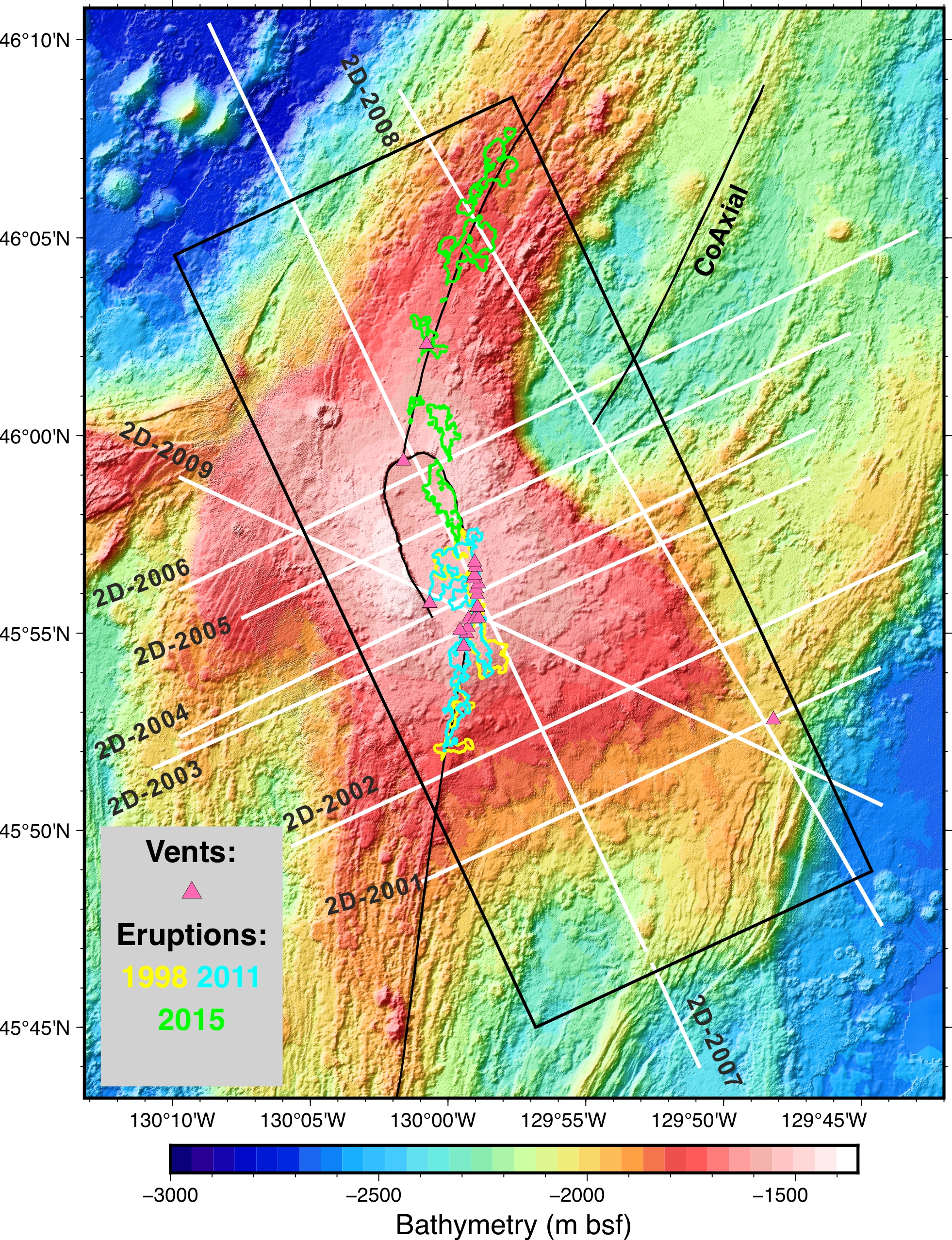 3D multi-channel seismic data covered a 40 km by 16.3 km area
   Conventional time stacking and migration image
   (Kent et al., 2025) 

2D 12 km offset streamer data
   Tomography
   Full waveform inversion
（in this study)
North rift zone
Caldera
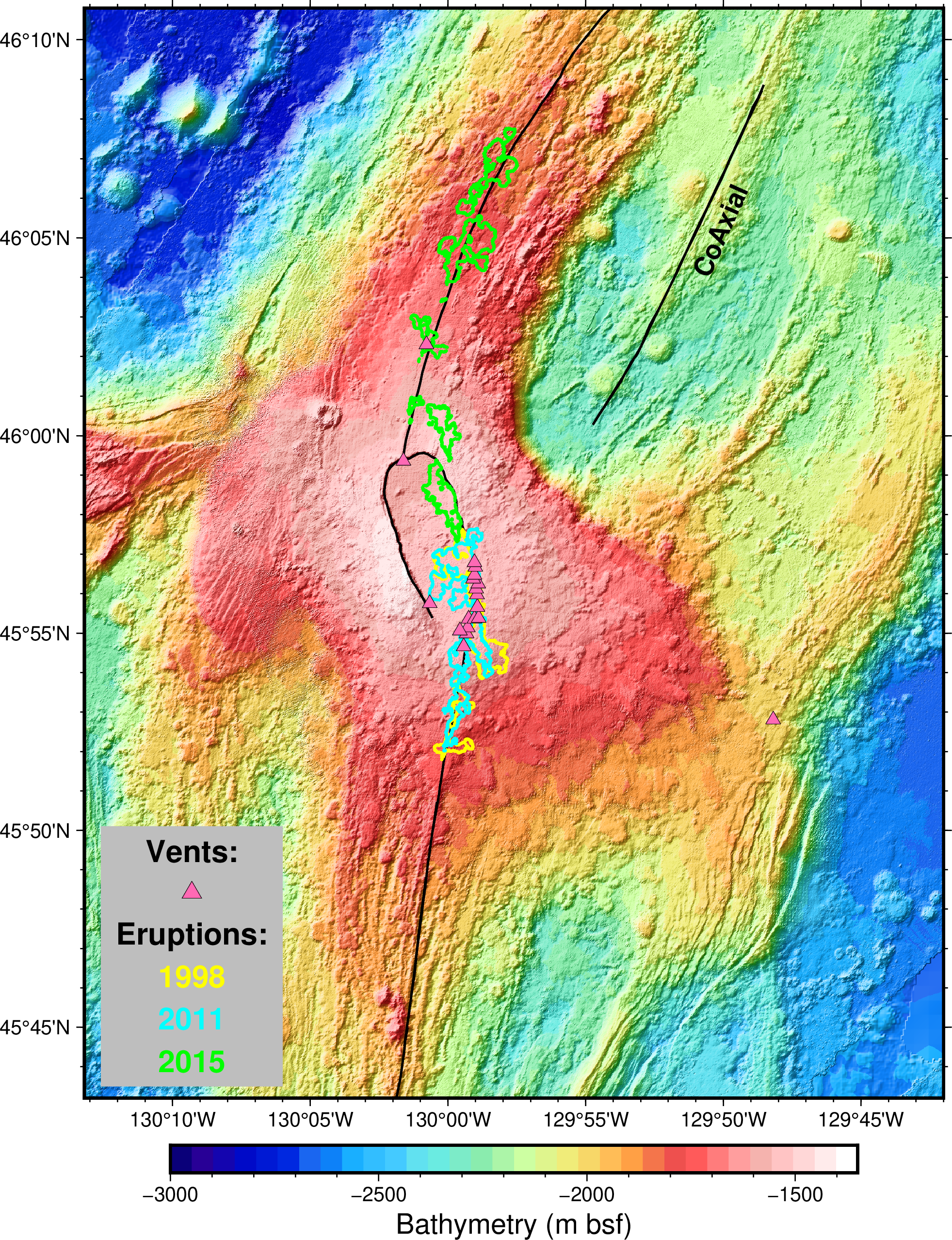 Sorth rift zone
Study Area and Data                                    Scientific Objective                               Method                                     Results                            Discussion  and Conclusion
[Speaker Notes: 2019, US research ships conducted geophysical experiments here and collected the 3D… (black box)besides,


Besides, it also obtained 9 2D 12km offset streamer data (white line)]
Scientific Objective:
Time domain 
Detailed structure above (upper crust) and below (magma reservoir) the LAB?
3D seismic data stacking and migration image
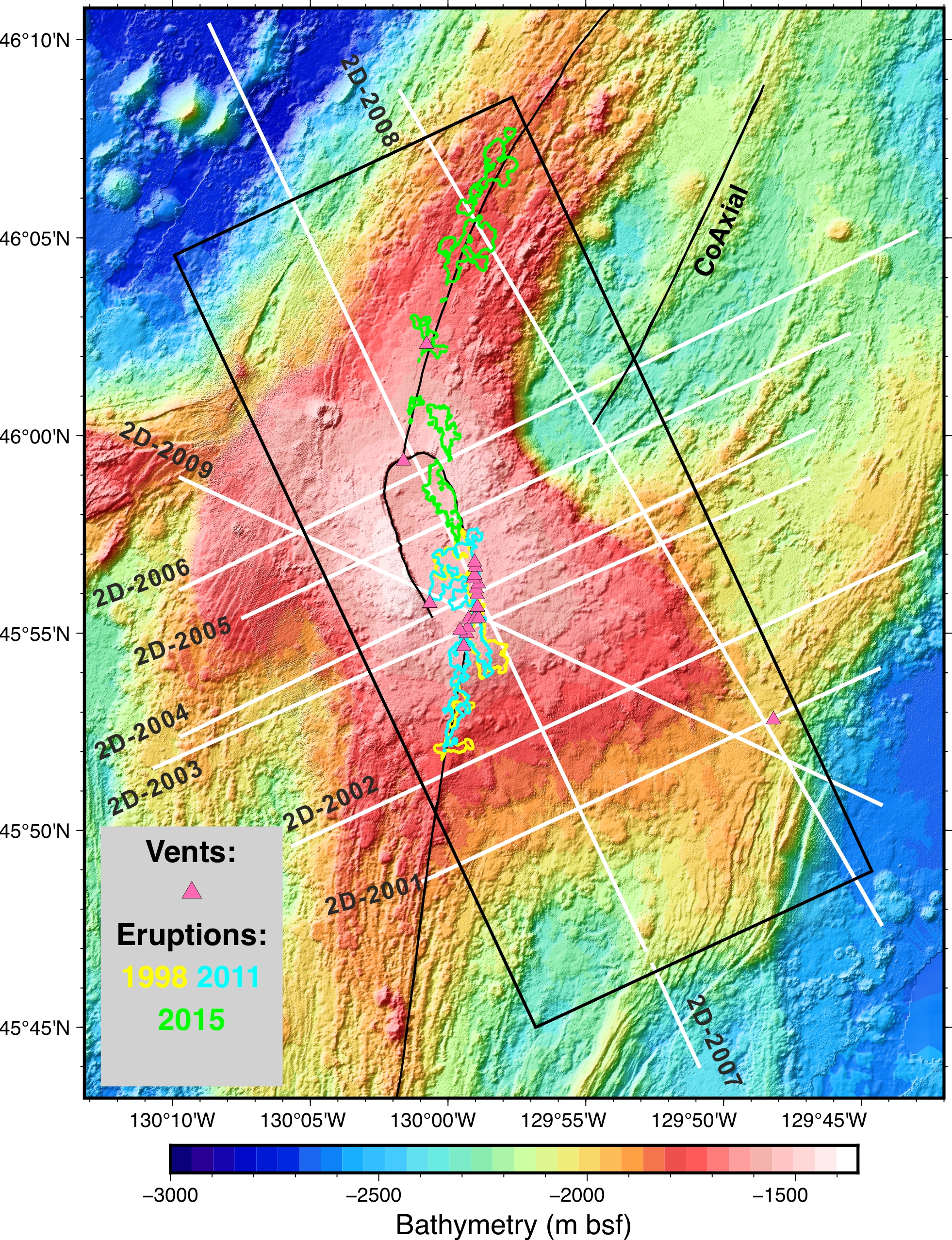 The lithosphere–asthenosphere boundary (LAB) beneath the Axial Volcano
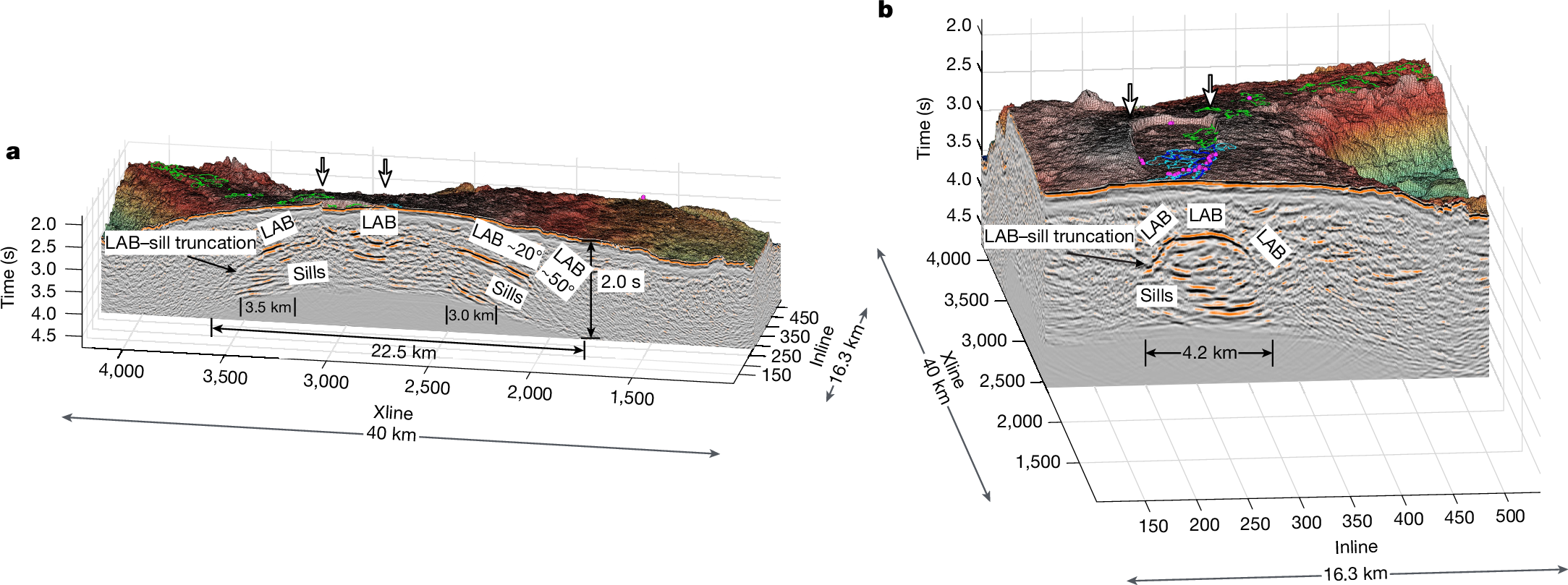 North rift zone
Caldera
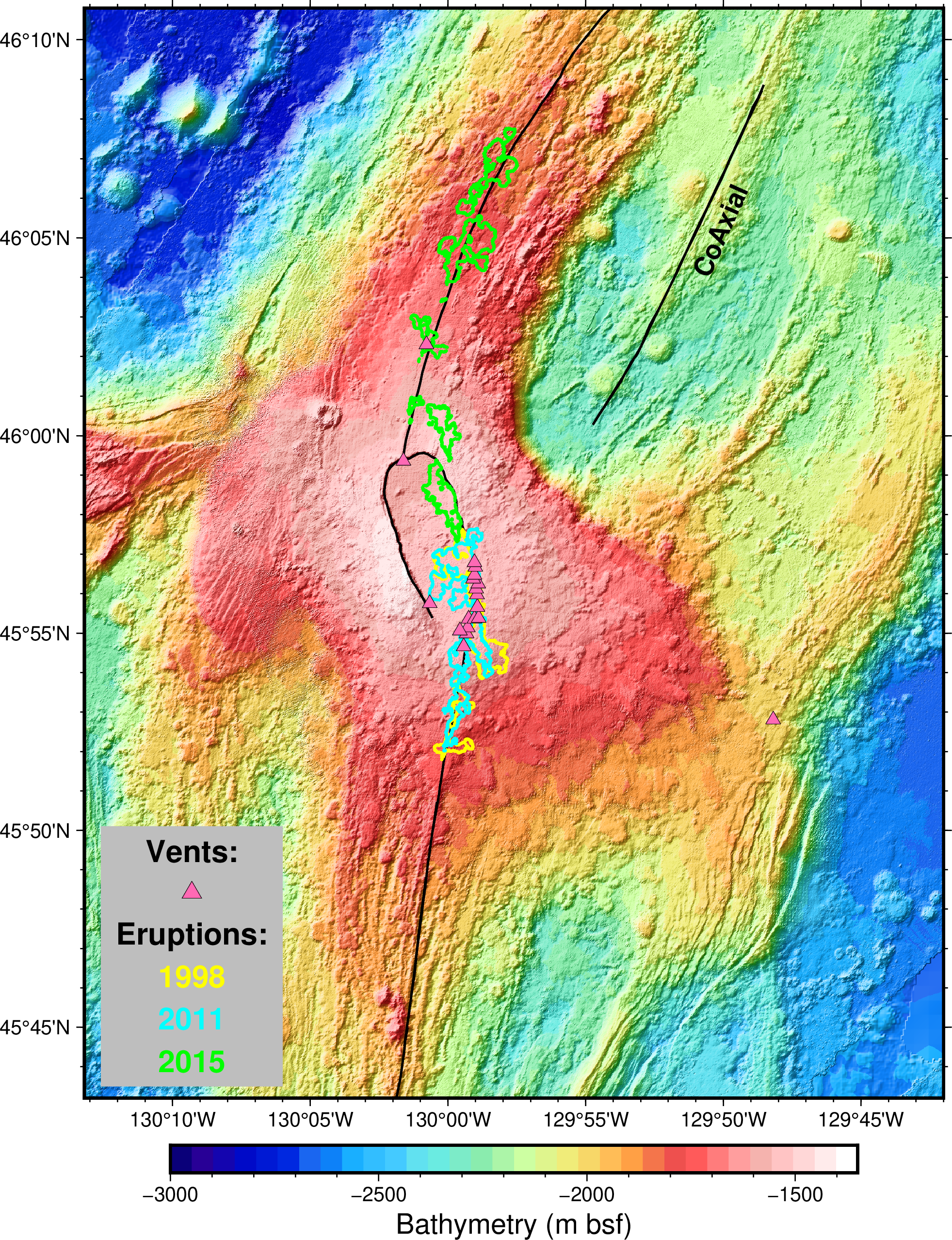 Sorth rift zone
Kent et al., 2025
Study Area and Data                                    Scientific Objective                               Method                                     Results                            Discussion  and Conclusion
[Speaker Notes: Recently, scientists used conventional time stacking and migration images to show that LAB beneath Axial volcano.
 2D ultra-long offset data to characterize the detailed nature of the magma reservoir, including its internal structures]
Scientific Objective
Line 2003 - Shot gathers at different locations
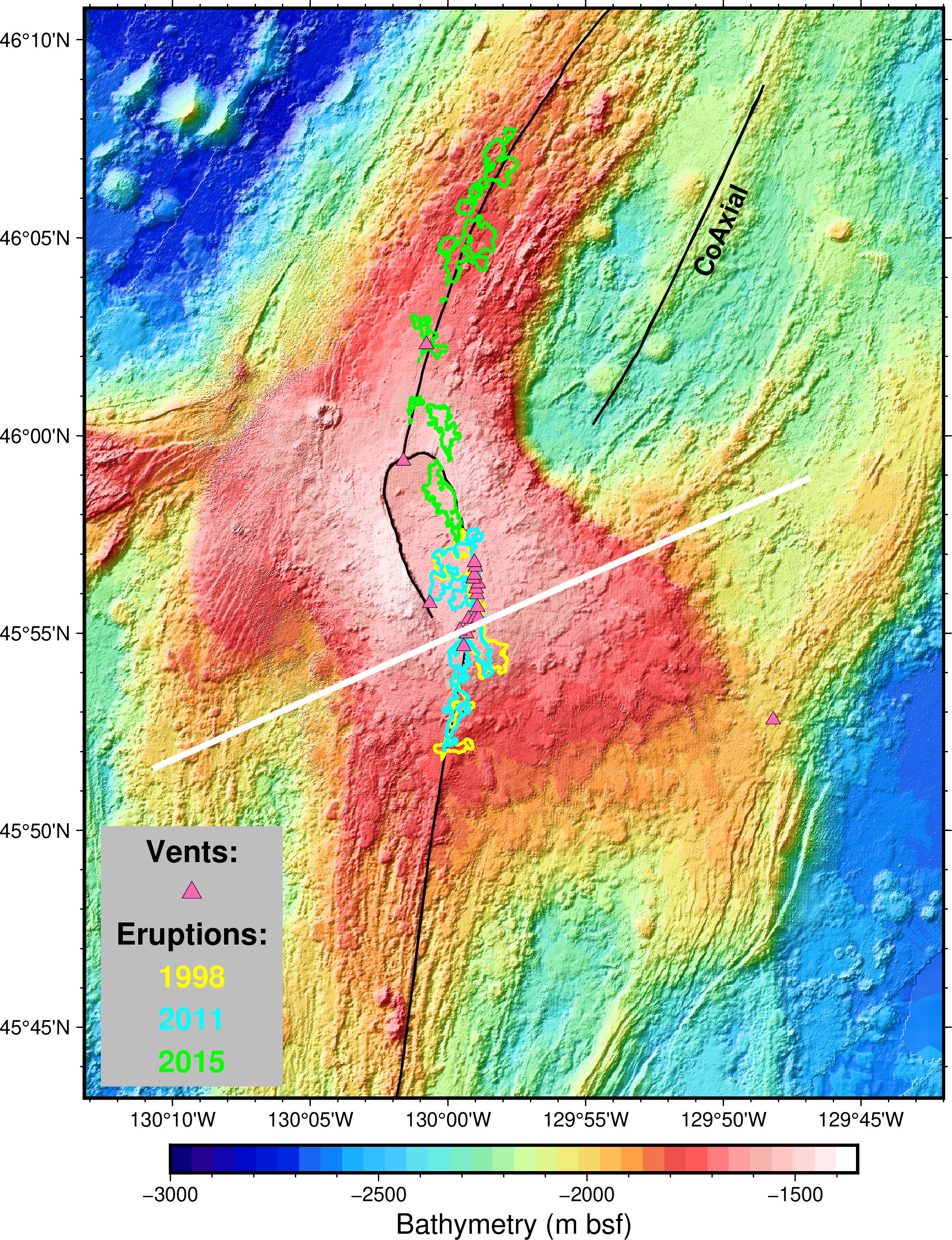 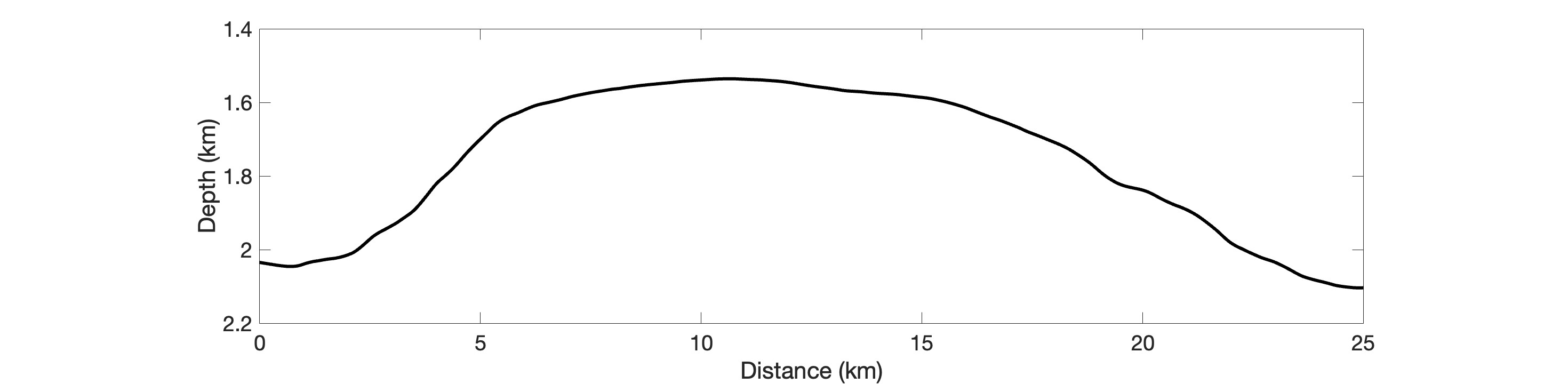 SW
Shot 1400
Shot 1280
NE
Shooting direction
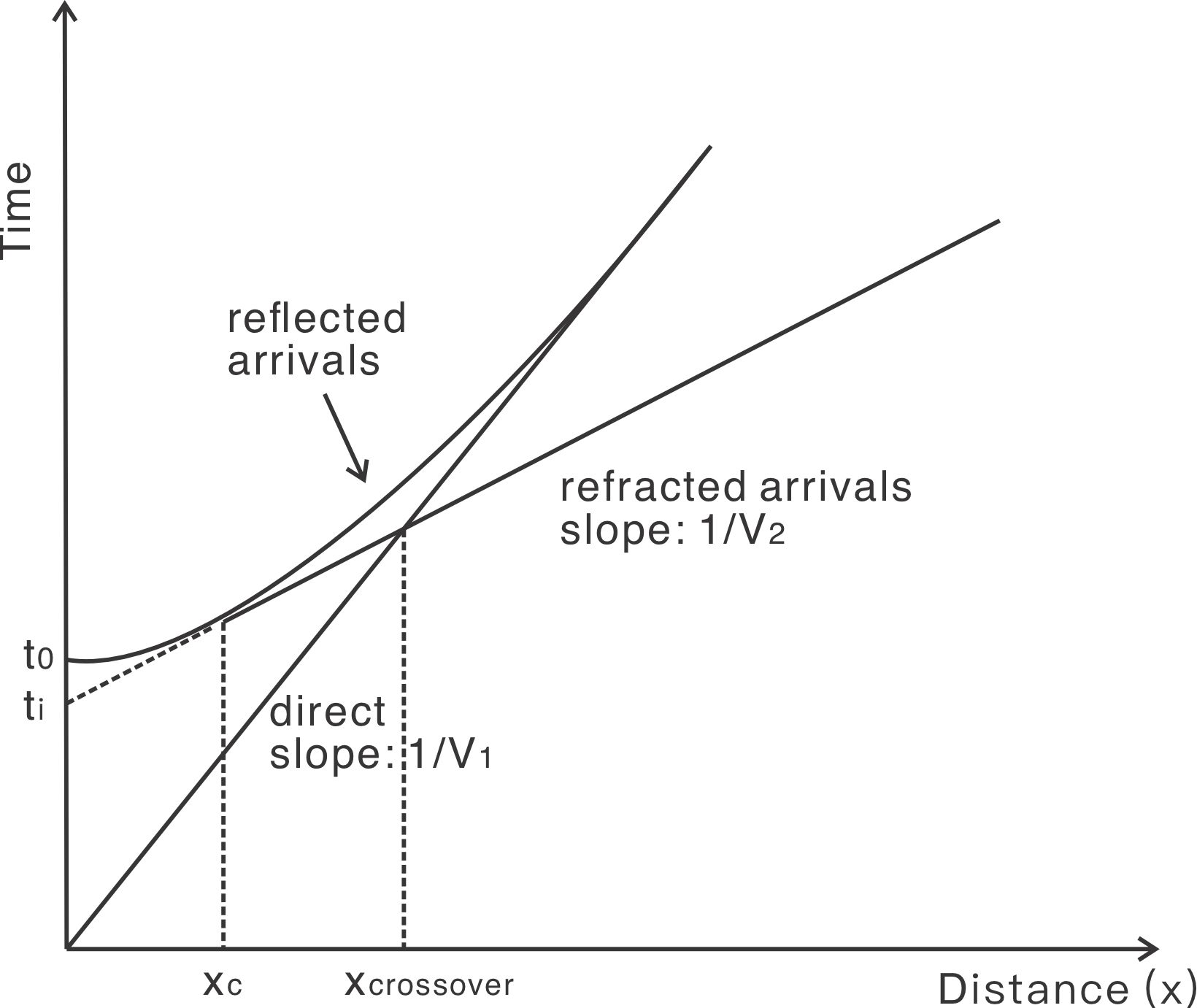 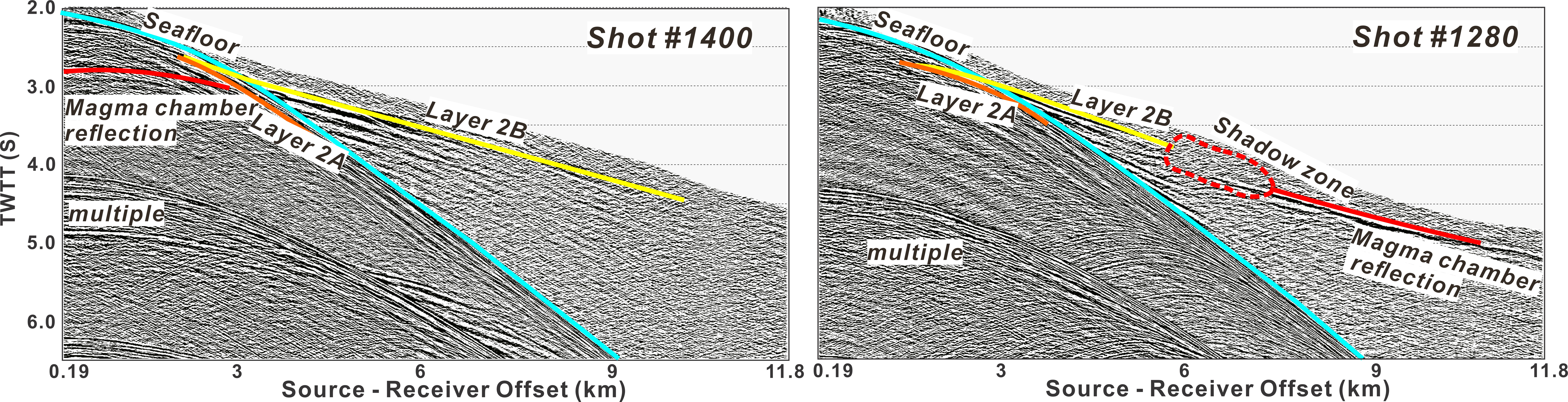 triplication effect
Study Area and Data                                    Scientific Objective                               Method                                     Results                            Discussion  and Conclusion
[Speaker Notes: There are two examples of shot gathers in different locations of 2D line.

The top is the topography and bathymetry the this 2D line.

We can see the 12 km streamer data contain enriched information. Like the shadow zone, it means seismic rays cross the magma reservoir.

Three different wave paths arrive at the same or very similar times, leading to a travel-time curve that bends back and then forward in slope. By stacking the retrograde branch of a triplication]
Scientific Objective
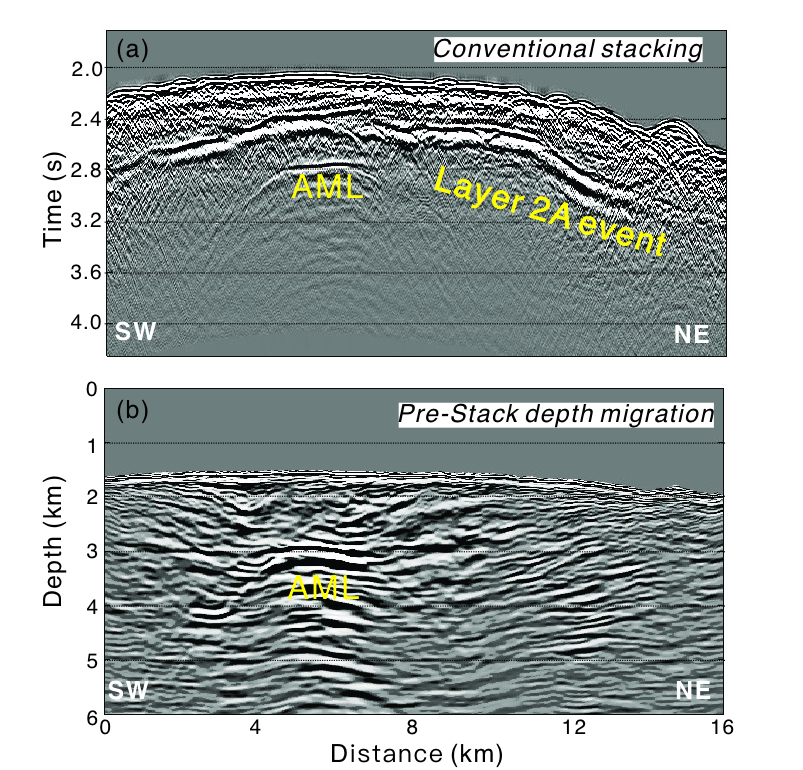 Layer 2A event:
a high gradient in the uppermost crust, roughly lava (basalt) /dike boundary in the young crust
Carbotte et al., 2021
Seafloor
Axial melt lens (AML):
a nearly flat and thin layer at the top of magma reservoirs
Kent et al., 1990
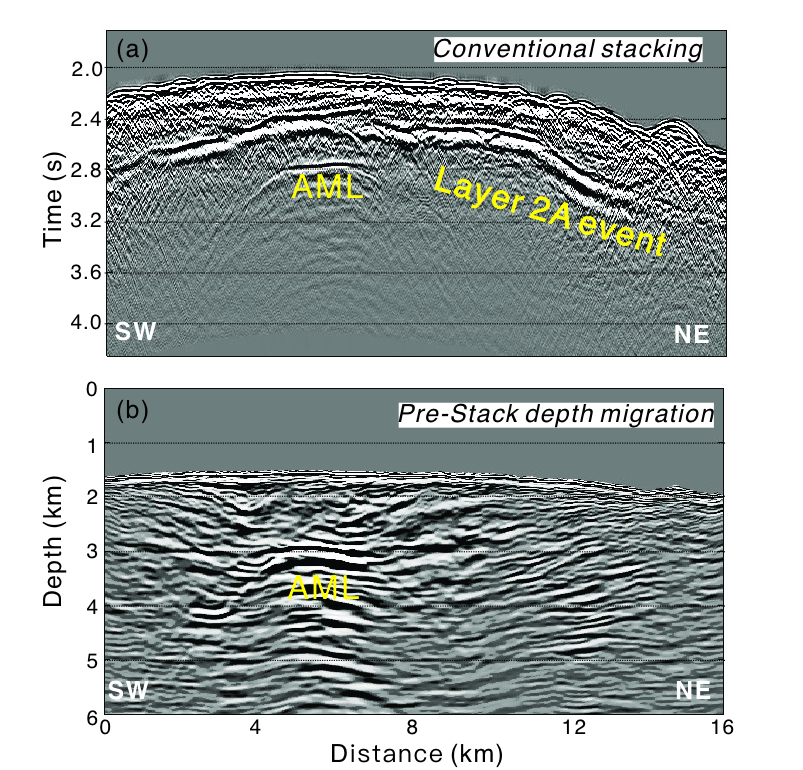 Seafloor
layered lava flows in (b), which are absent in (a).
Study Area and Data                                    Scientific Objective                               Method                                     Results                            Discussion  and Conclusion
[Speaker Notes: By stacking the retrograde branch of a triplication

There is a sharp reflective interface called layer 2A events

disappeared.
Dipping lava toward the magma reservoir
What’s important here is…]
Method: Tomography and Full Waveform Inversion (FWI)
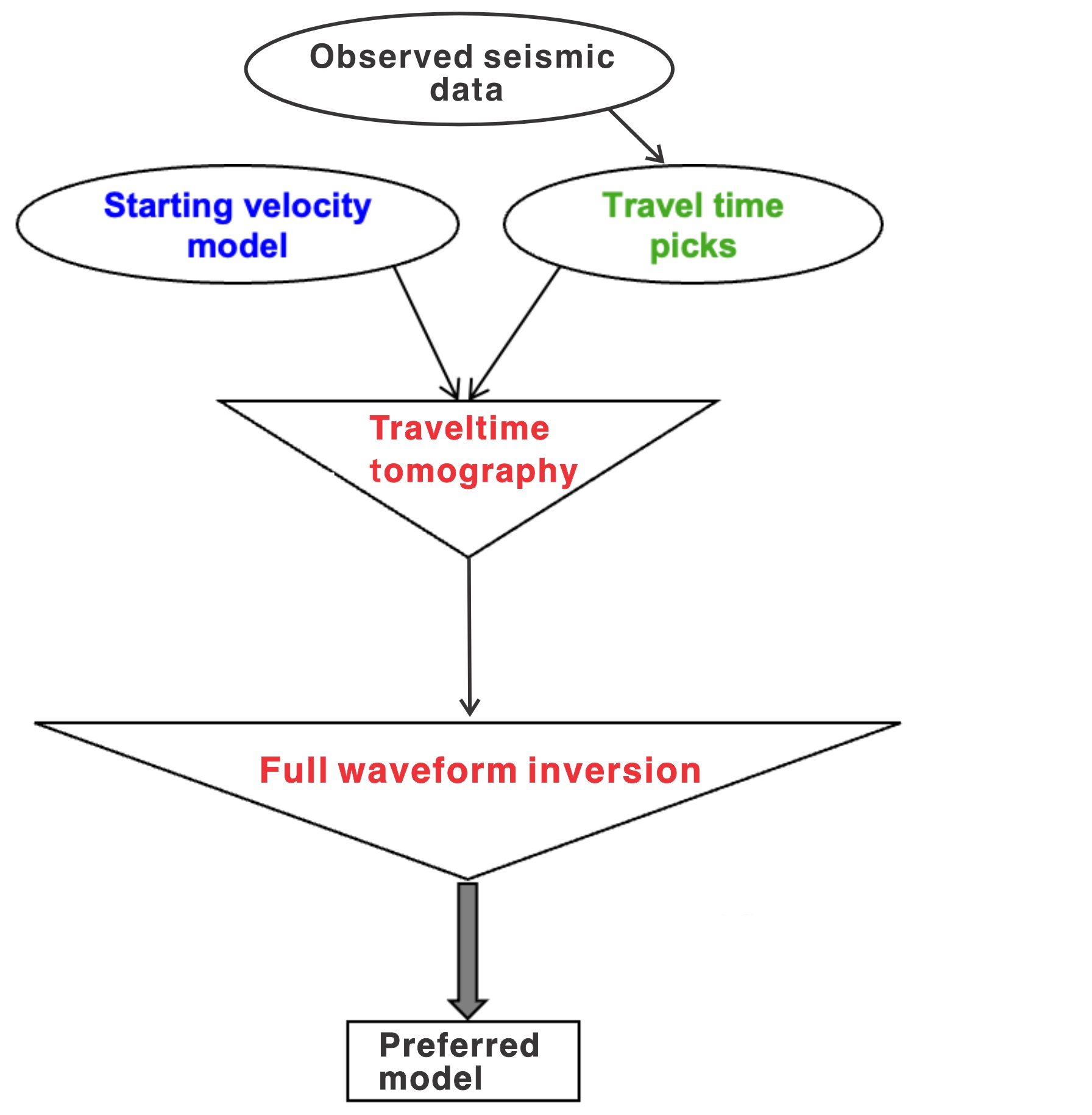 Travel time misfit
Long wavelength
(Van Avendonk et al., 2004)
FWI misfit function
Short wavelength
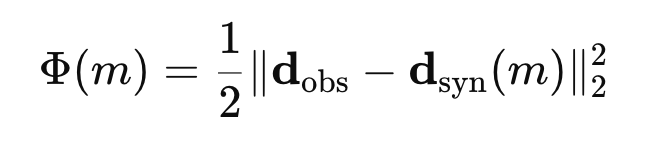 (Shipp & Singh, 2002)
Study Area and Data                                    Scientific Objective                               Method                                     Results                            Discussion  and Conclusion
[Speaker Notes: decipher

TT Minimize the misfit of the first arrival time between the predicted and picked

To provide a background velocity for FWI

FWI: Minimize the misfit of the waveform between the synthetic data and observed data to get a high-resolution velocity model

OK, let’s see the results]
Traveltime Tomography
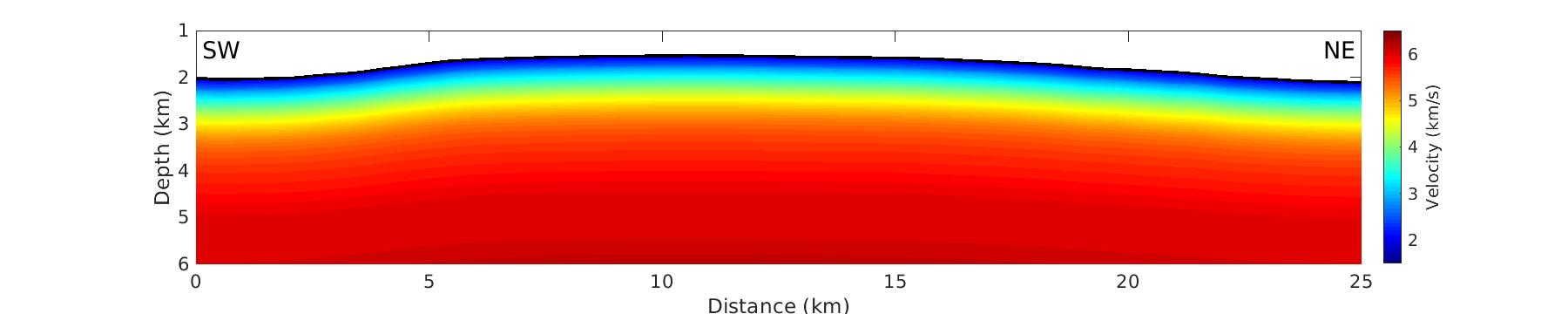 Initial model
Final model
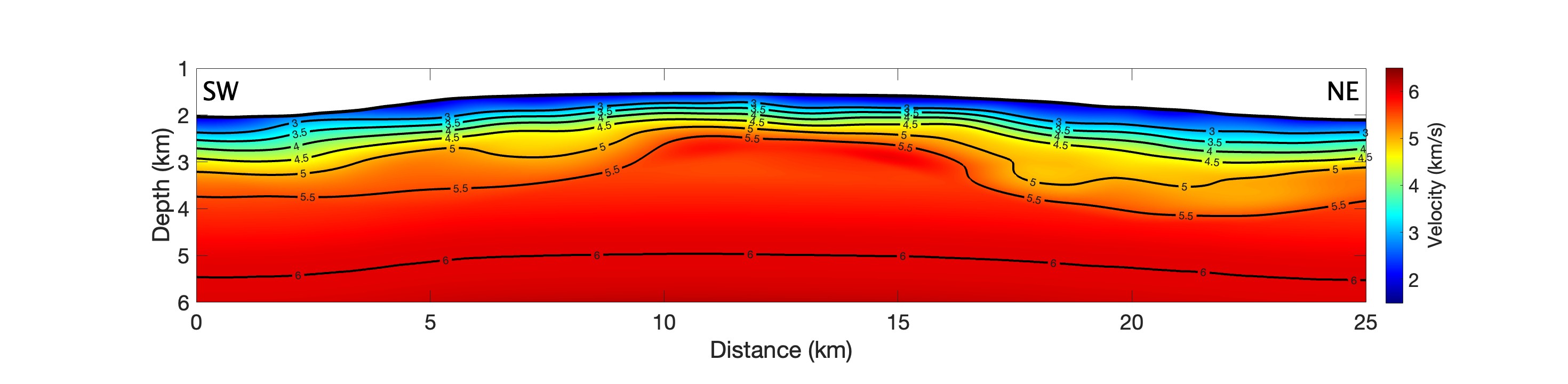 Velocity perturbation
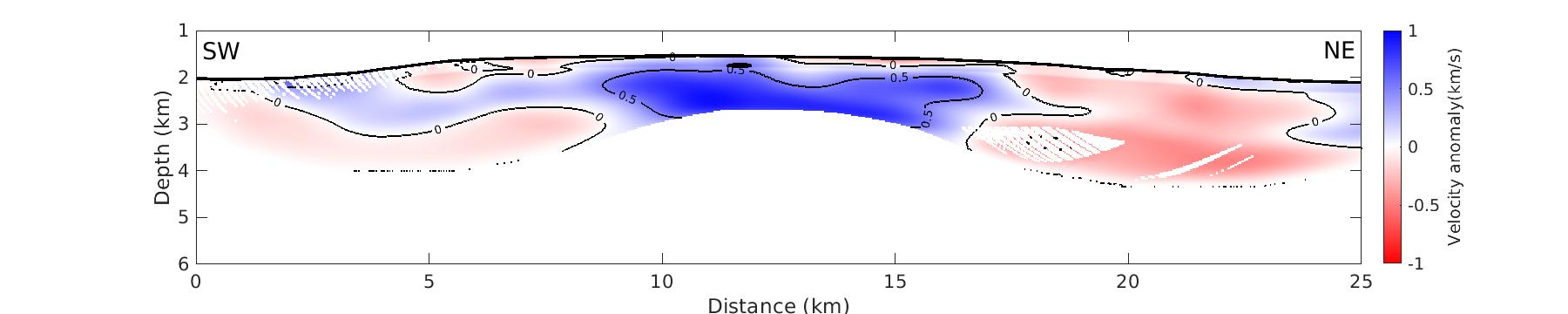 Study Area and Data                                    Scientific Objective                               Method                                     Results                            Discussion  and Conclusion
[Speaker Notes: We start from a homogeneous 1D model, after tomography we can see]
Full waveform inversion
Step 1: FWI of wide-angle data starting from the traveltime inversion result.
Step 2: FWI of near offset reflection data. 
Step 3: Sequential inversion data between 3-6 Hz, 3-9 Hz, and 3-12 Hz
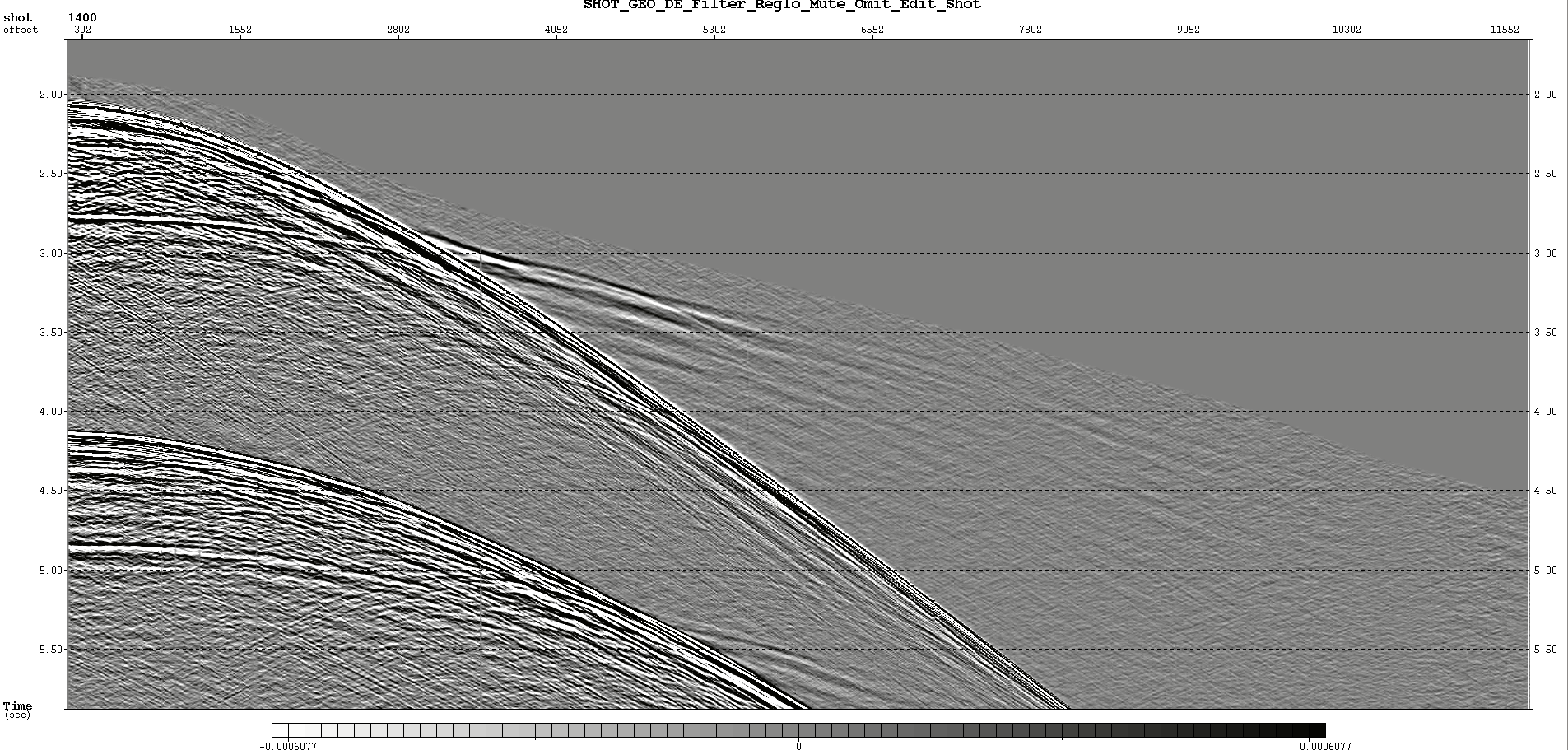 AML
Step 2
Step 1
Study Area and Data                                    Scientific Objective                               Method                                     Results                            Discussion  and Conclusion
Step 1: FWI of wide-angle data
Observed data
Initial synthetic data
Final synthetic data
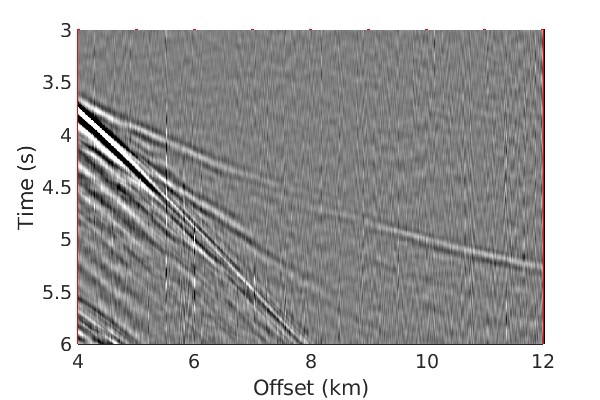 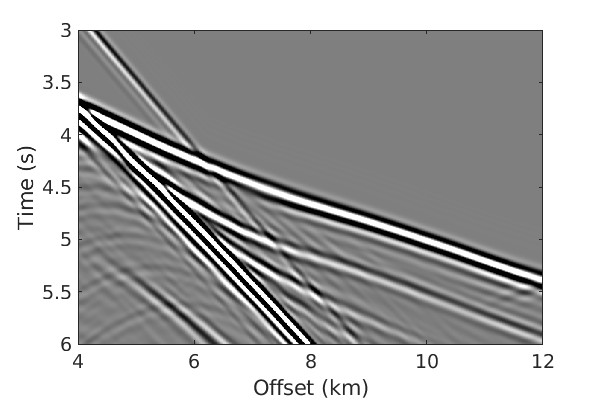 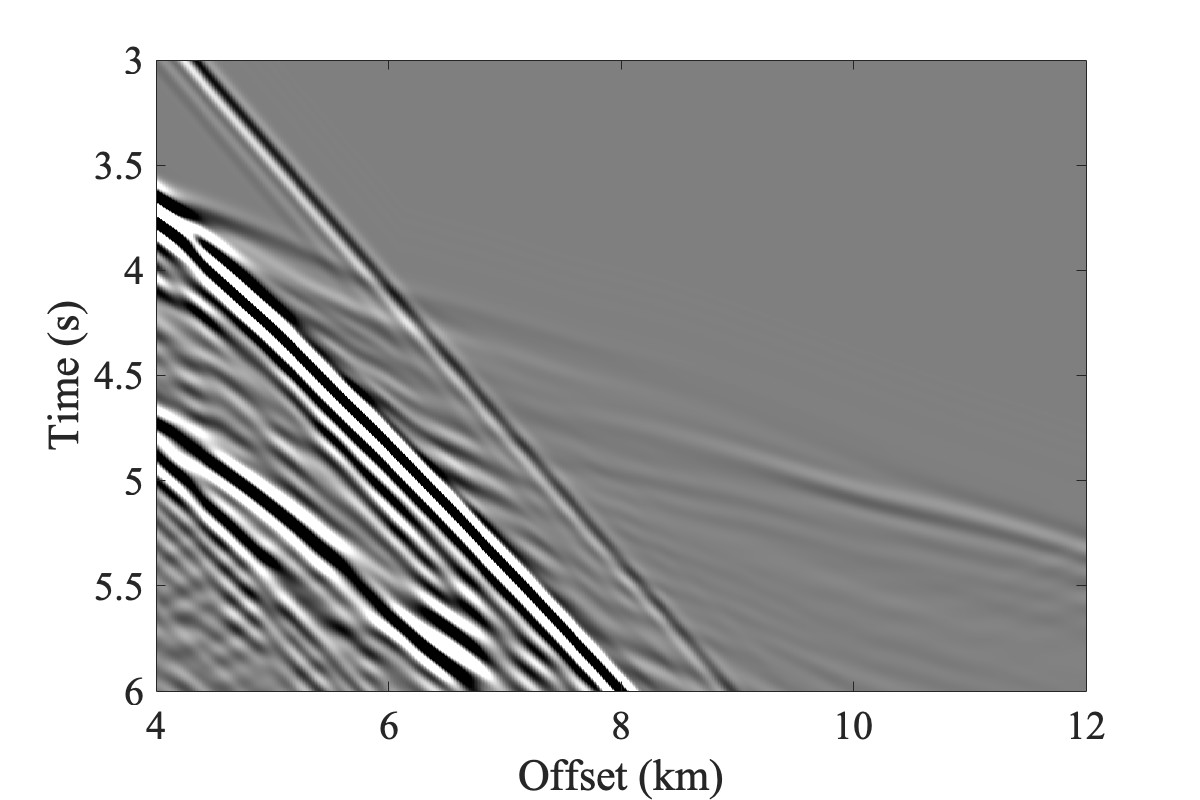 Amplitude varies with offset
Big residuals between the initial synthetic data and the observed data
Consistent with observed data
Study Area and Data                                    Scientific Objective                               Method                                     Results                            Discussion  and Conclusion
[Speaker Notes: Let’s now look at

That means we got a reliable]
Step 1: FWI of wide-angle data
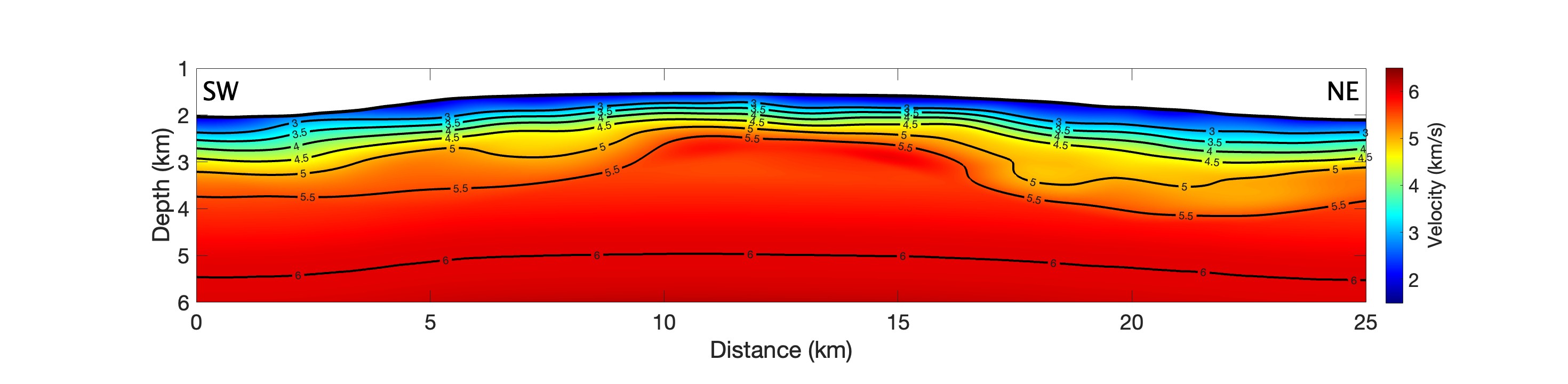 Traveltime tomography model
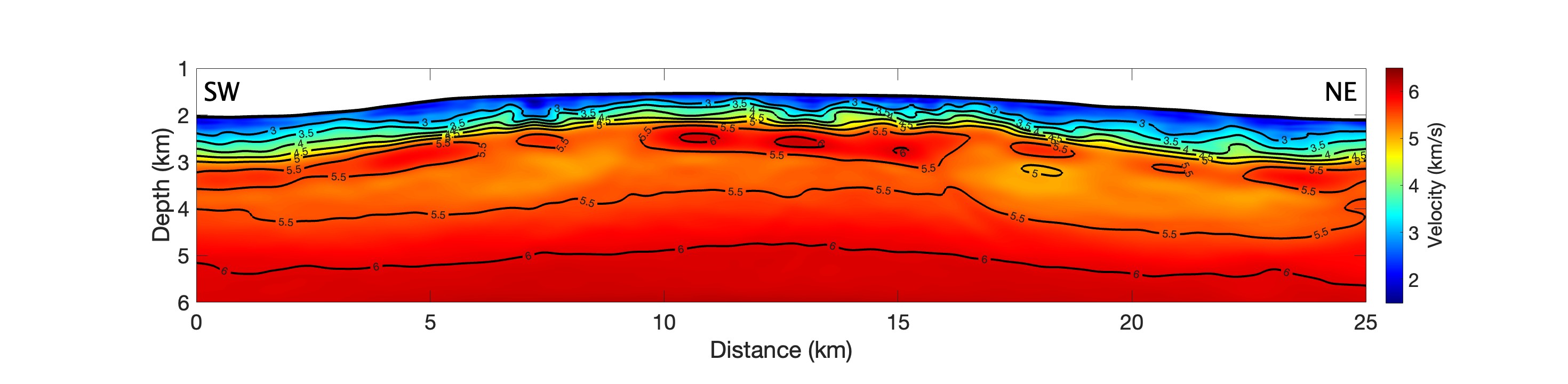 FWI after step1
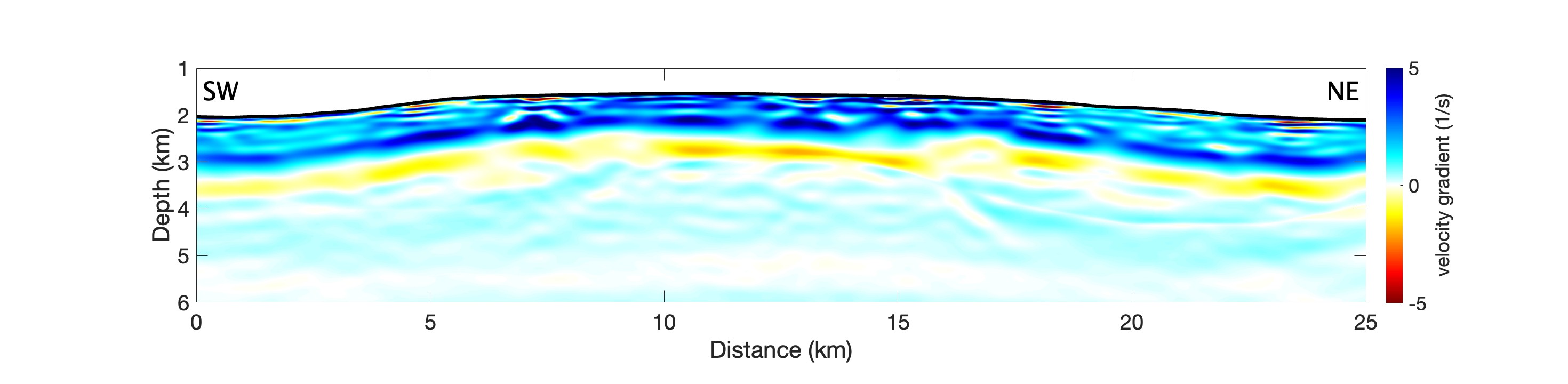 Velocity gradient
Study Area and Data                                    Scientific Objective                               Method                                     Results                            Discussion  and Conclusion
[Speaker Notes: There is no sharp contrast in the final velocity model, but when we look at the velocity gradient, there is a high gradient velocity at 1.5 km below the seafloor. showing the deep blue, above that is low velocity below is high velocity.]
Step 2: FWI of near offset reflection data
Observed data
Initial synthetic data
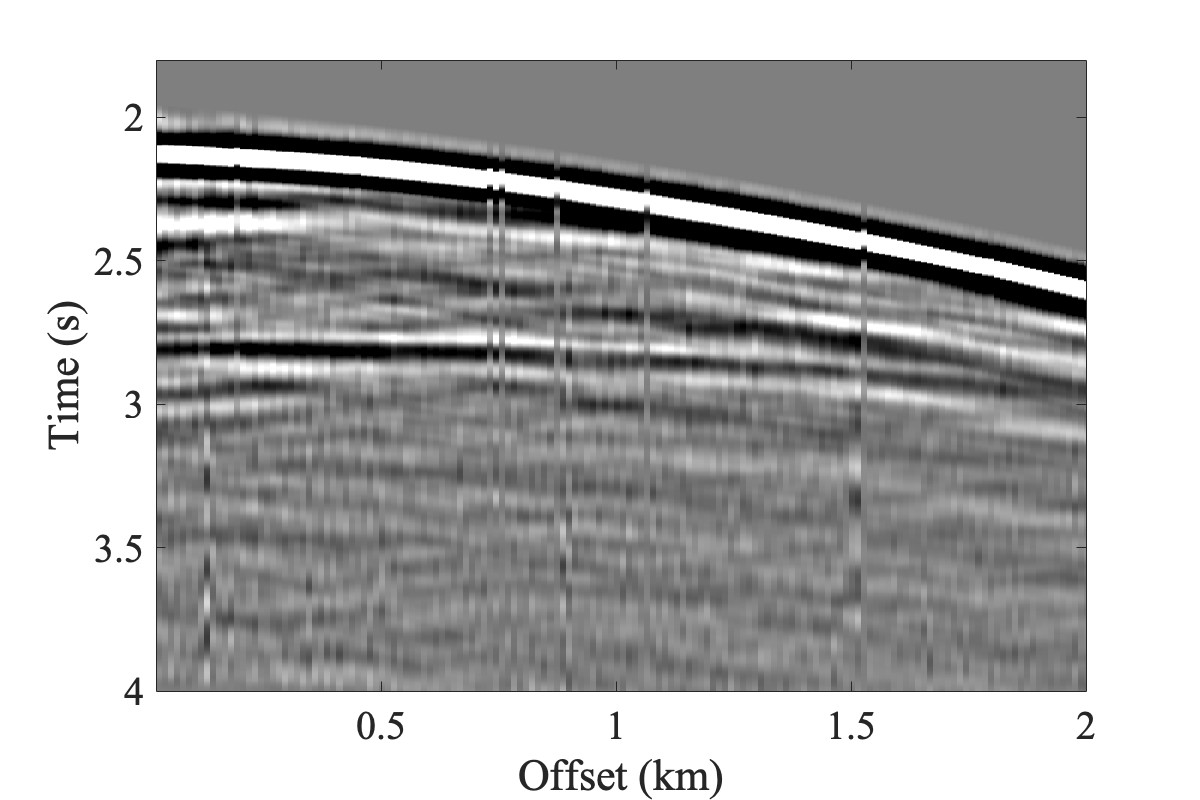 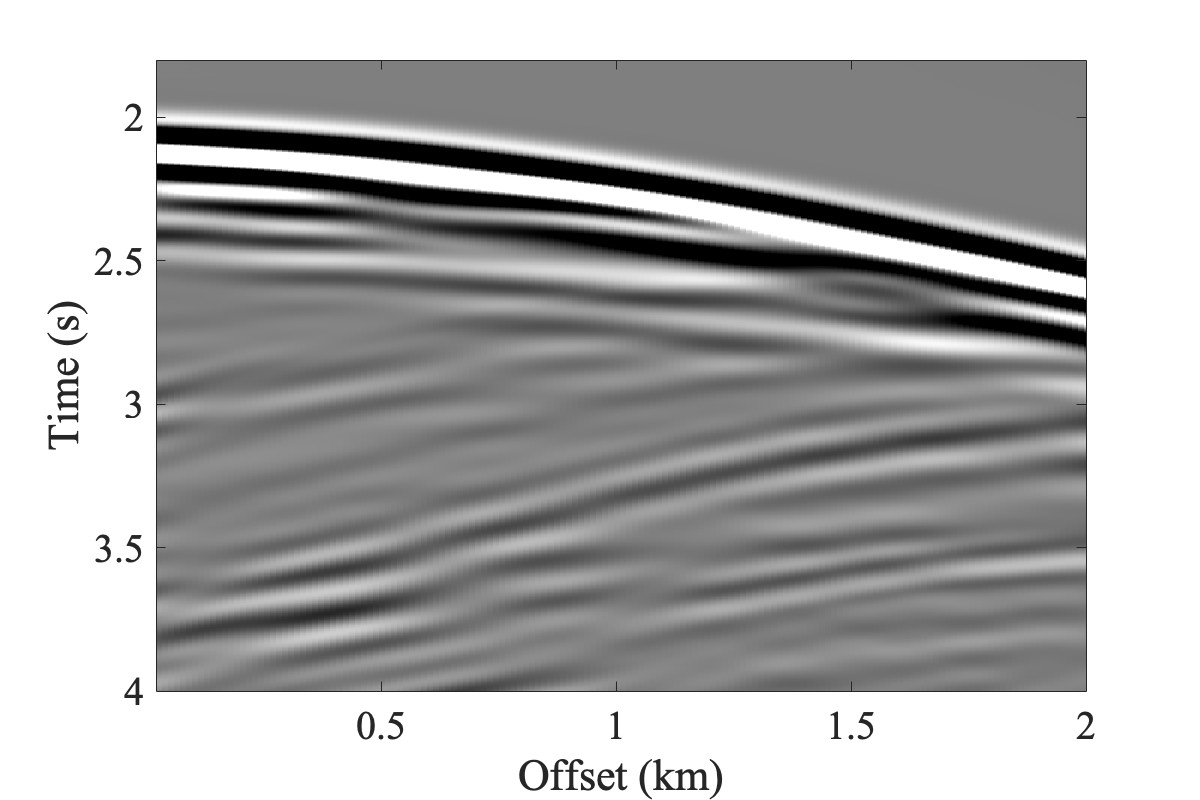 AML signals
Initial waveform fitting
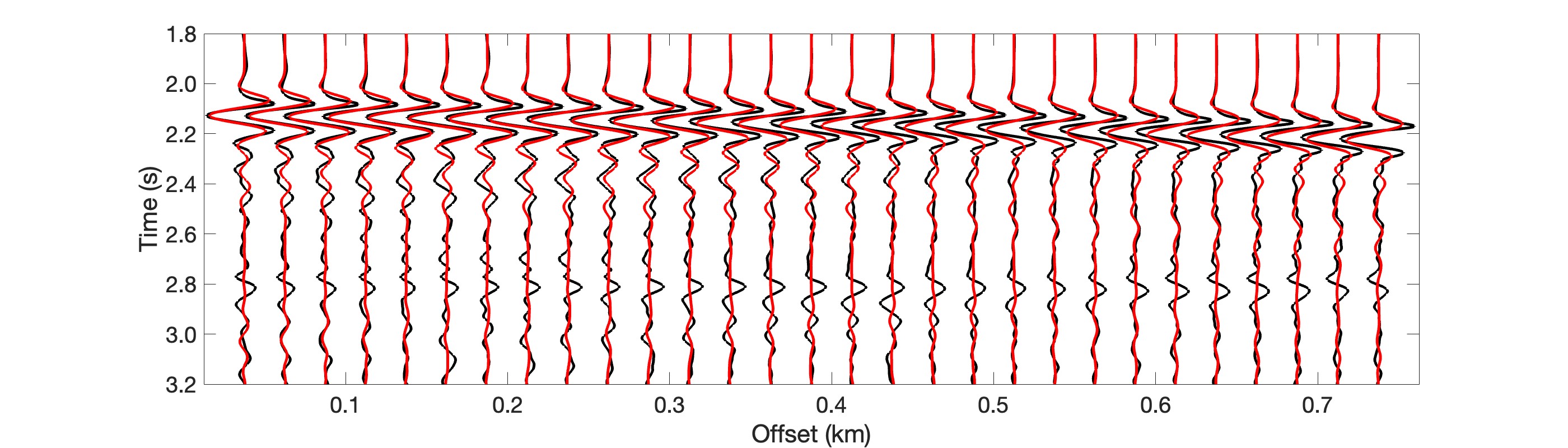 seafloor
AML signals
Study Area and Data                                    Scientific Objective                               Method                                     Results                            Discussion  and Conclusion
[Speaker Notes: Next, we go on to do step 2 FWI， AML  in data, but not in synthetic data]
Step 2: FWI of near offset reflection data
Observed data
Initial synthetic data
Final synthetic data
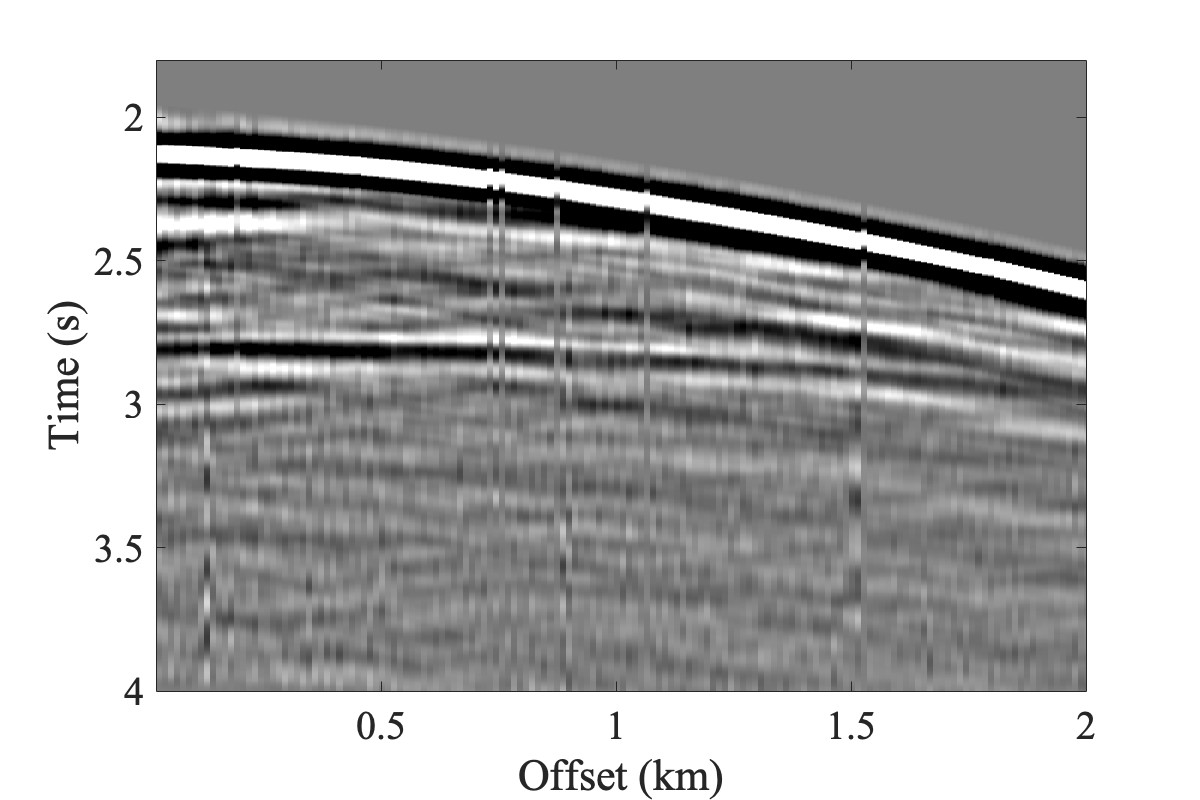 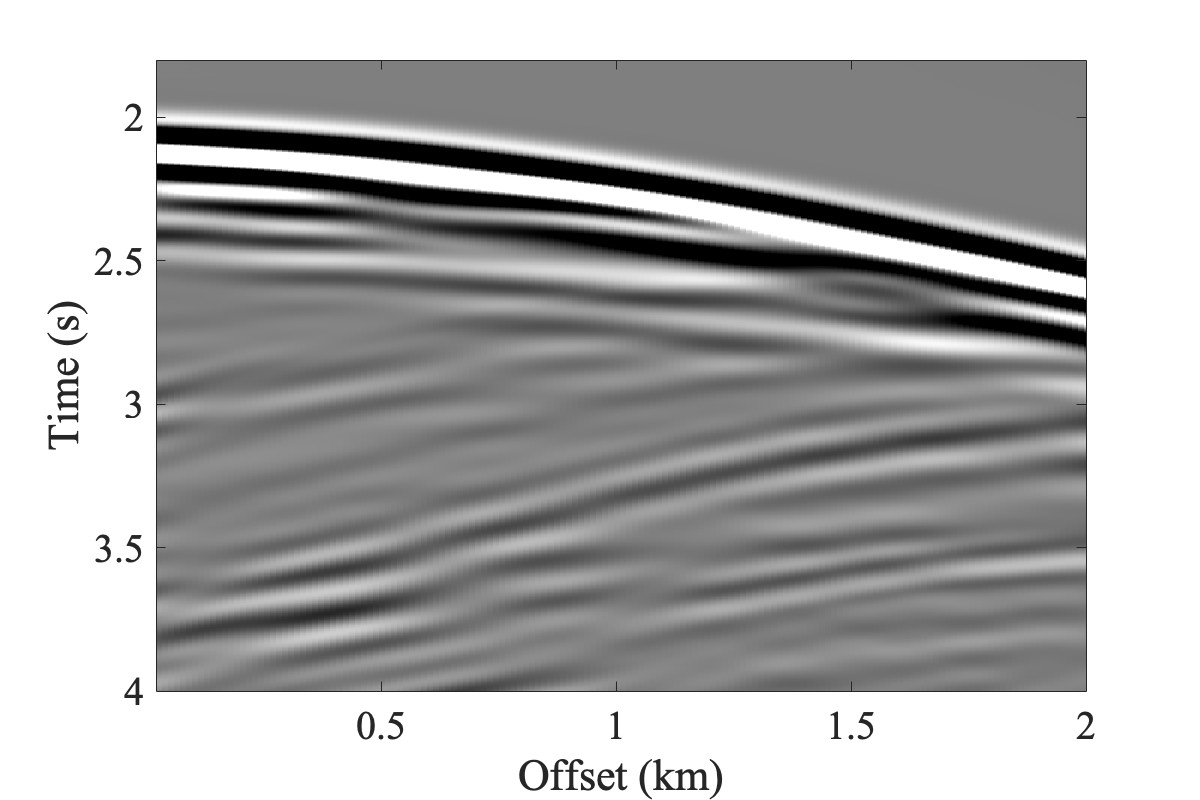 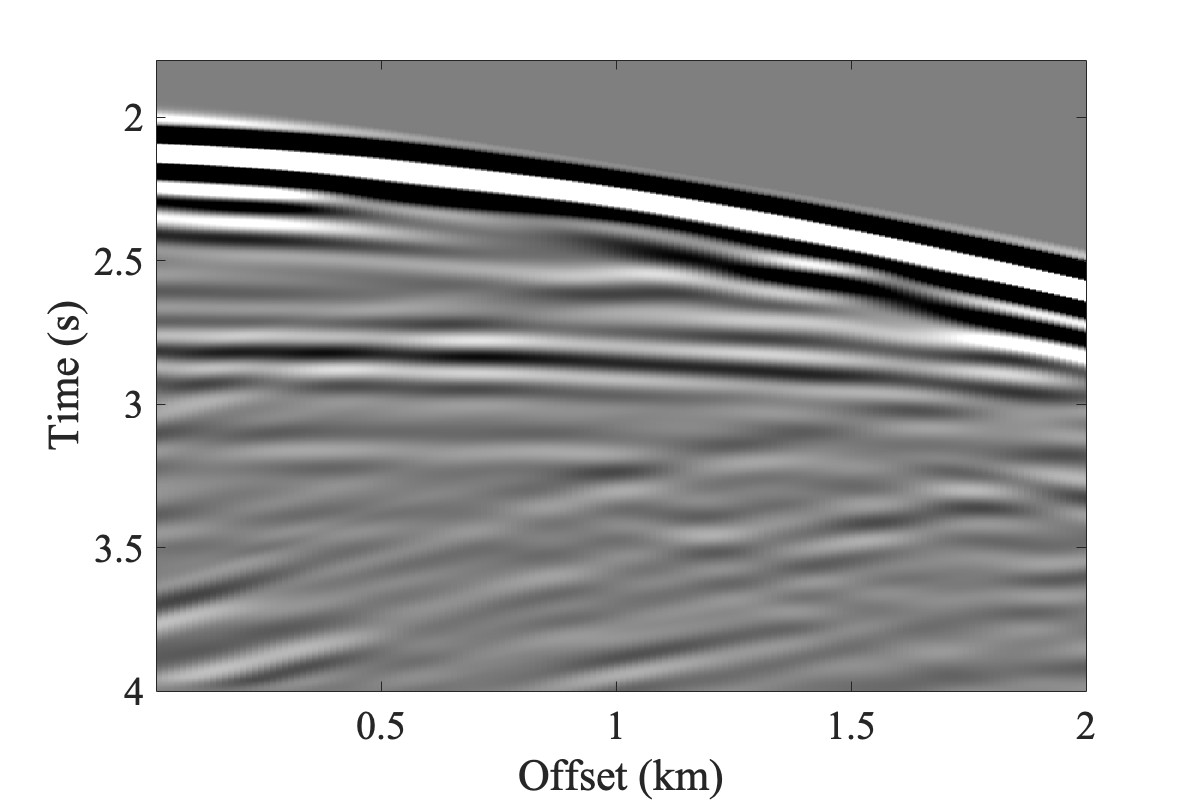 AML signals
AML signals
Final waveform fitting
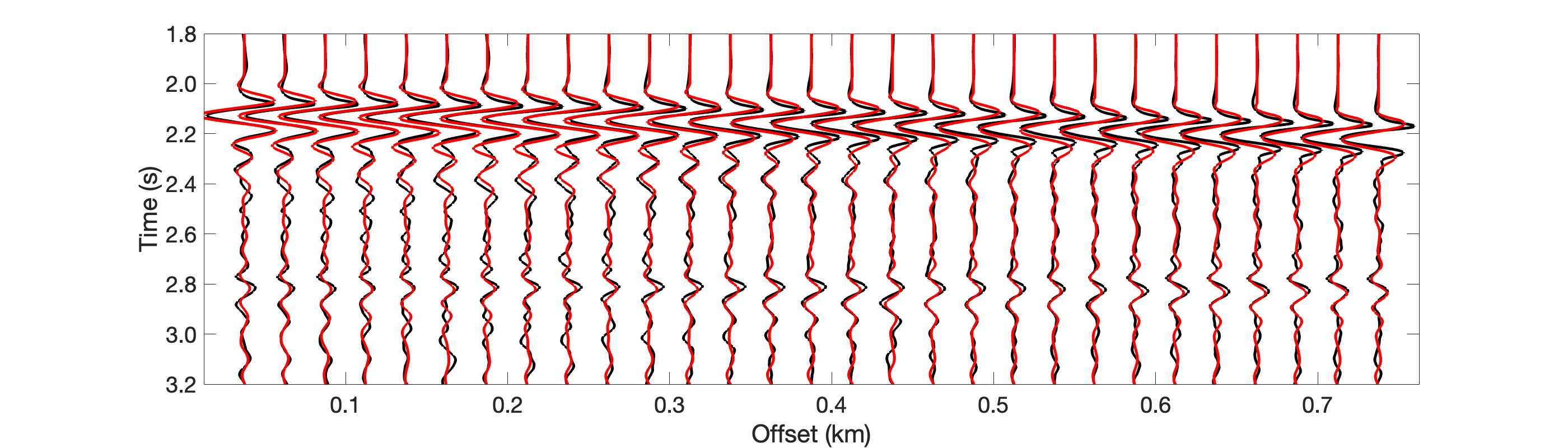 seafloor
AML signals
Study Area and Data                                    Scientific Objective                               Method                                     Results                            Discussion  and Conclusion
[Speaker Notes: Appeared

Not only but also]
Step 2: FWI of near offset reflection data
FWI step 1 result  (equal to the starting of step 2)
FWI step 2 result
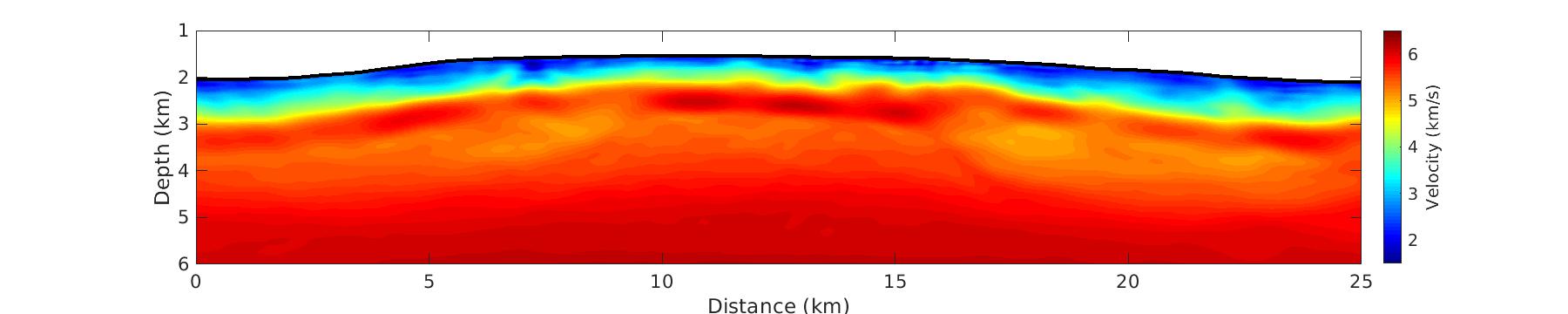 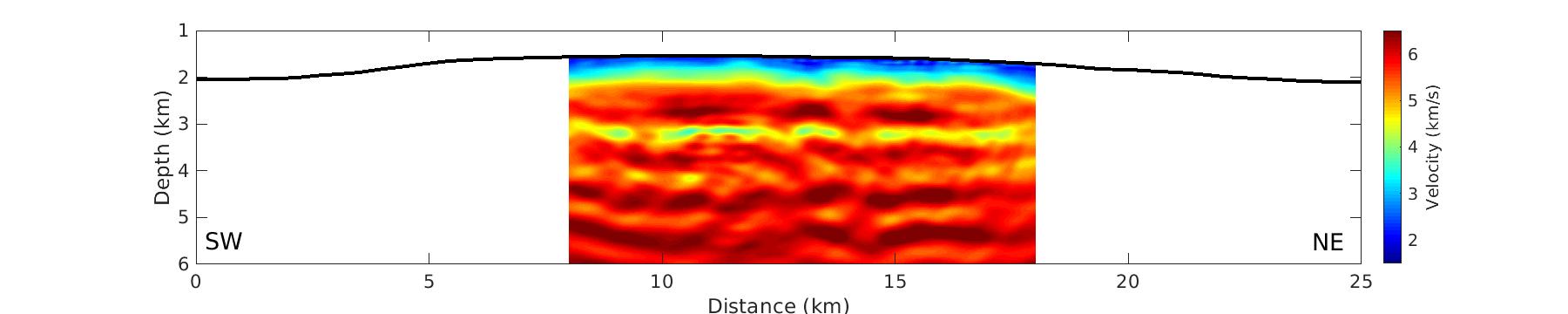 AML
The center 10 km of the volcano.

A low-velocity (3.2-4.5 km/s) thin layer (< 100 m) located at 3 km.

Stacked layers beneath the axial melt lens

Next: increase the offset of reflections
Study Area and Data                                    Scientific Objective                               Method                                     Results                            Discussion  and Conclusion
[Speaker Notes: Let’s see how the velocity changed
We start from the FWI step 1 model and apply the shots which has the AML signals, thanks to we fitting…]
Hydrated/dehydrated Lava Flow at the Layer 2A/2B Boundary
FWI velocity model
FWI velocity gradient
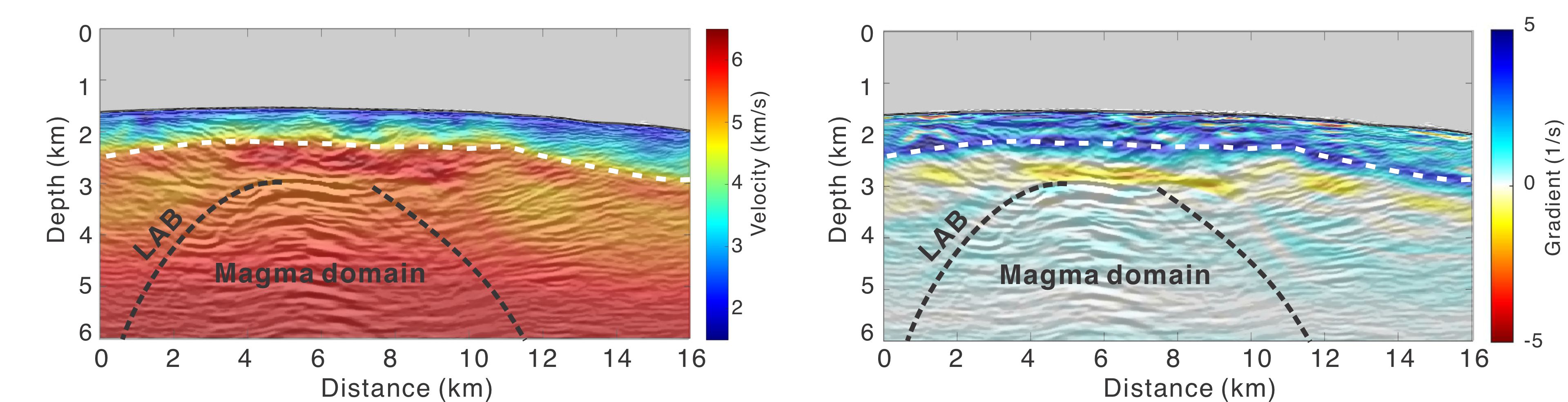 Layer 2A/2B boundary
Layer 2A/2B boundary
The Layer 2A event observed on the conventional image corresponds to the base of the high-velocity gradient layer obtained by FWI.
Study Area and Data                                    Scientific Objective                               Method                                     Results                            Discussion  and Conclusion
[Speaker Notes: We can base on the results so far to discuss

Firstly, overlap

The base of this high-velocity gradient layer (Layer 2A) represents the boundary between hydrated lava flows above and dehydrated (altered/metamorphosed) lava flows below.]
Nature of Magma Reservoir
1D velocity profile
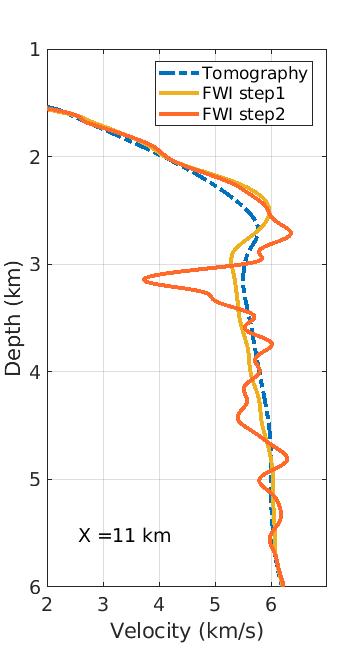 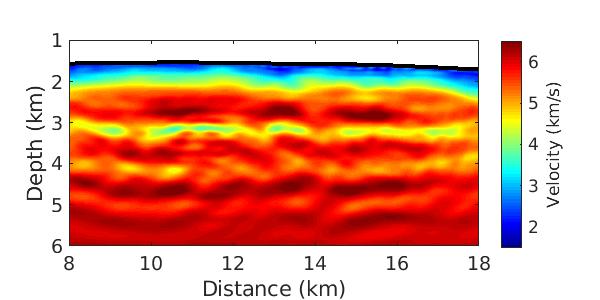 AML
High velocity gradient layer
High velocity 
layer
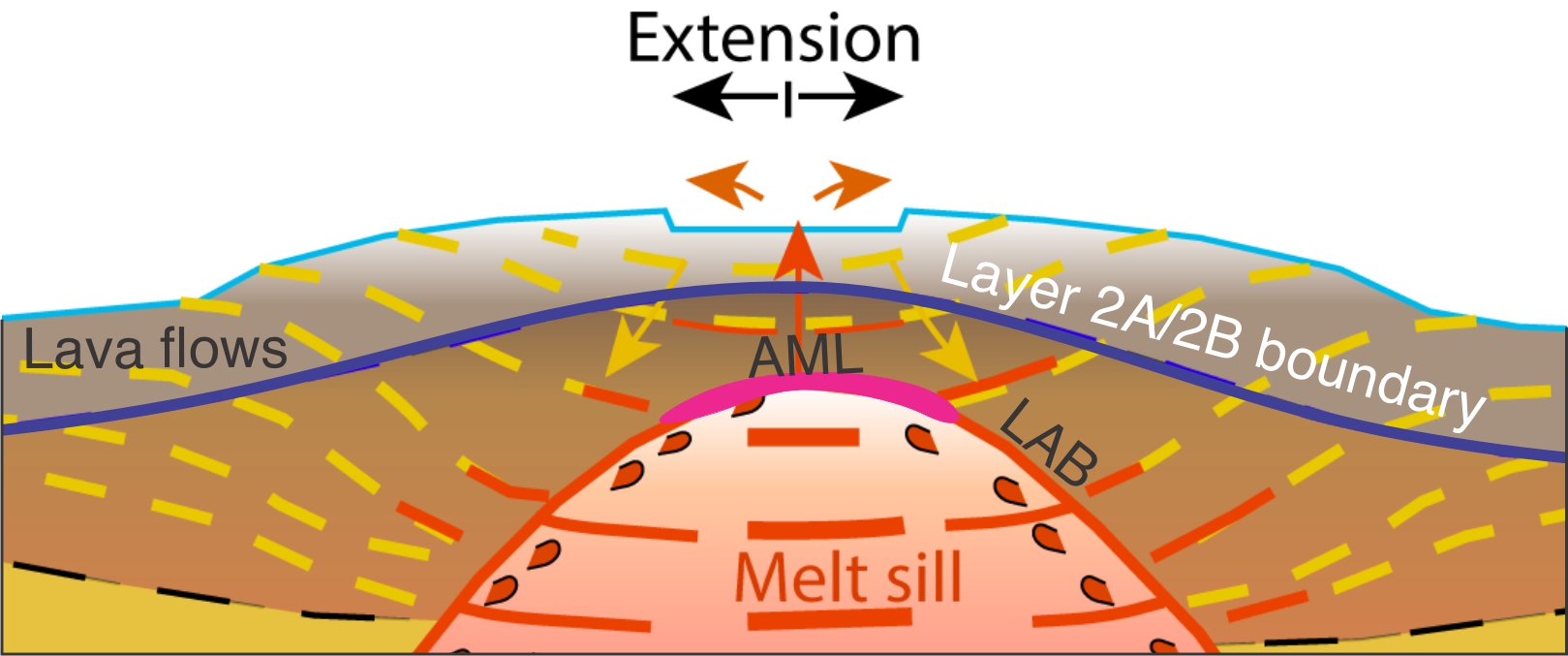 AML
Magma domain
Schematic model of the magmatic system below the Axial Seamount
Study Area and Data                                    Scientific Objective                               Method                                     Results                            Discussion  and Conclusion
[Speaker Notes: If we analyze the 1D velocity profile, which is the white dashed line in the velocity model, at 2 km… 
Very steep slope]
Conclusion
Nature of the upper crust
Layering below the seafloor visible in the anomaly and gradient images is due to stacked lava flows.
The Layer 2A event observed on the conventional image corresponds to the base of the high-velocity gradient layer obtained by FWI.
The base of this high-velocity gradient layer (Layer 2A) represents the boundary between hydrated lava flows above and dehydrated (altered/metamorphosed) lava flows below.
Nature of the magma reservoir
The axial melt lens (AML) is a thin layer with low velocity at the top of the magma domain. Above the AML is a high-velocity layer.
Beneath the AML and inside the magma domain, there are stacked sills.
Study Area and Data                                    Scientific Objective                               Method                                     Results                            Discussion  and Conclusion
[Speaker Notes: At the end to summarize this work]
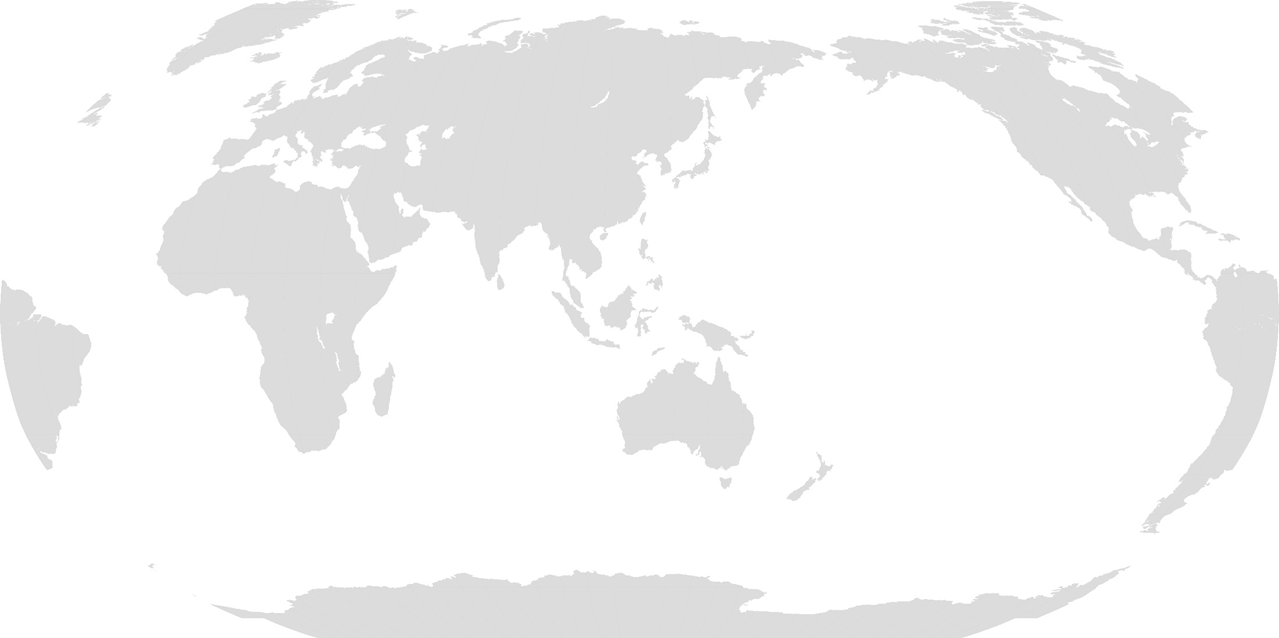 Thank You for Your Attention